ECG – Electrocardiography
Physiology II – practice
Spring, weeks 4-6
1
Department of Physiology, Faculty of Medicine, Masaryk University
Electrocardiography
Definition: recording of the cardiac electrical activity from the surface of the body(Recording of electrical heart activity can also be obtained from the esophageal leads or the heart surface itself, but these methods are called differently)

Key words:
heart conduction system
tools for ECG recording
limb and chest leads
unipolar and bipolar leads
heart vector, the electrical axis of the heart
2
Department of Physiology, Faculty of Medicine, Masaryk University
Cardiac conduction system
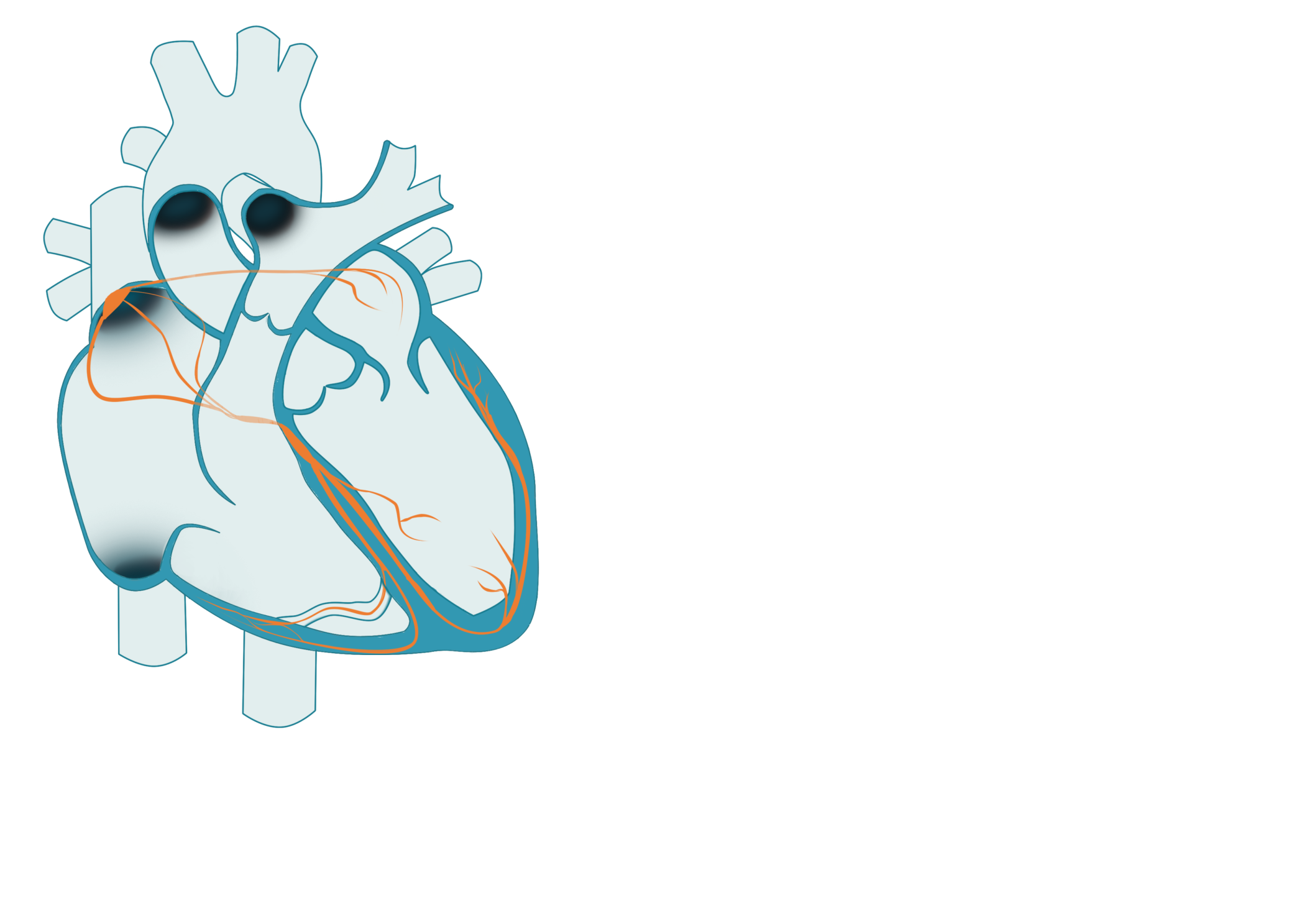 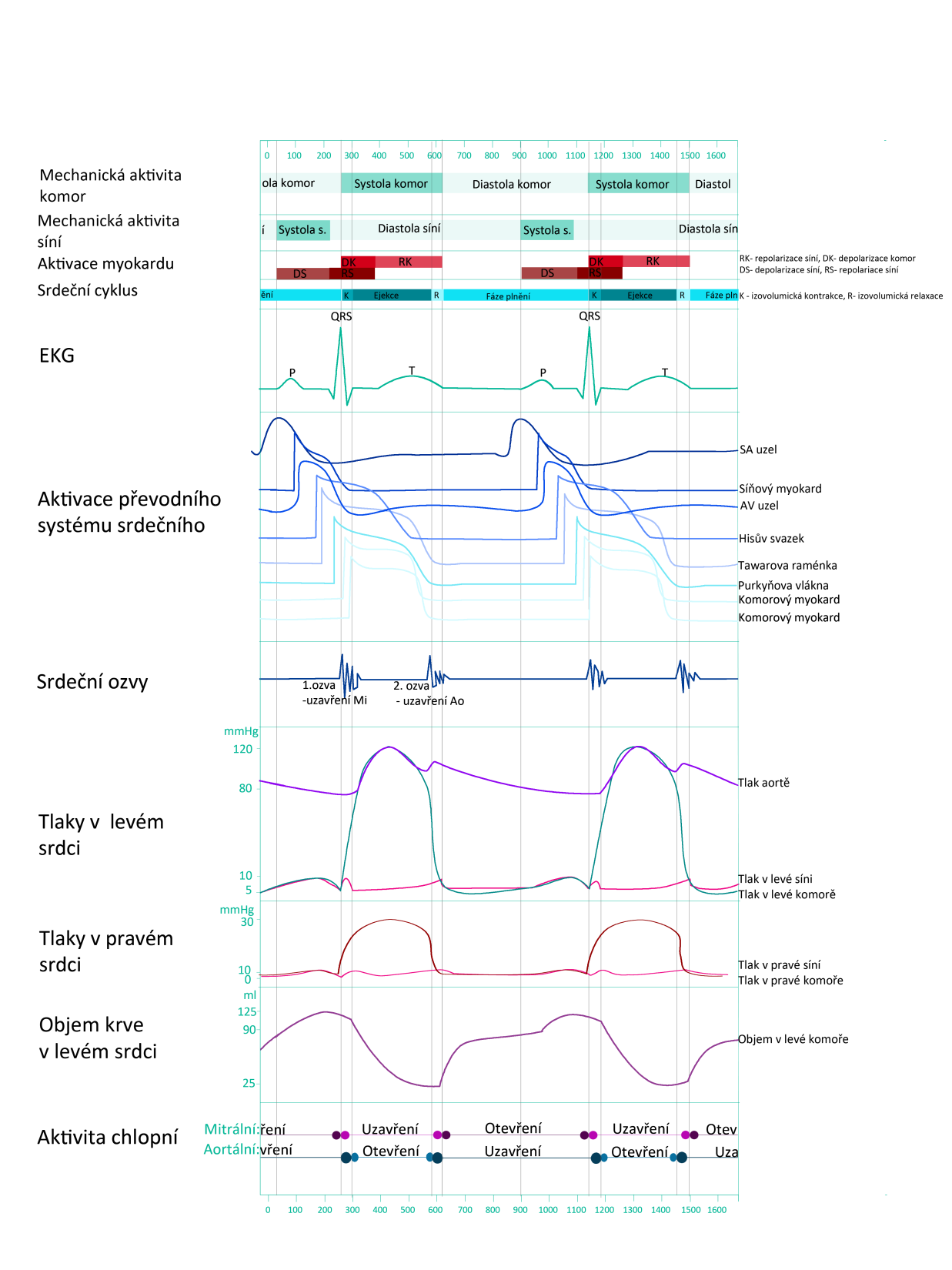 Sinoatrial node (SA)
Internodal tracts
SA node
Atrial myocyte
Atrioventricular node (AV)
AV node
His bundle
Tawara branches
His bundle
Purkinje fibers
Ventricular myocyte
Purkinje fibers
Tawara (bundle) branches
3
Department of Physiology, Faculty of Medicine, Masaryk University
Cardiac conduction system
Function: AP formation and preferential conduction
Atria are separated from ventricles by a non-conductive fibrous septum - the only way is through the AV node
Sinoatrial node (SA) – natural frequency 100 bpm (mostly under parasympathetic damping effect), conduction velocity 0.05 m/s
Internodal tracts – conduction velocity 0.8 – 1 m/s
Atrioventricular node – a single conductive connection between atria and ventricles, natural frequency 40 – 55 bpm, conduction velocity only 0.05 m/s (nodal delay)
His bundle – conduction velocity 1–1.5 m/s
Tawara (bundle) branches – conduction velocity 1–1.5 m/s
Purkinje fibers – conduction velocity 3–3.5 m/s

Sinus rhythm – AP is formed in the SA node
Junction rhythm – AP is formed in the AV node or His bundle
Tertiary (ventricular) rhythm – AP is formed in bundle branches or Purkinje fiber

Ventricular myocardial activation – from inside to outside, synchronized, determined by the onset of a stimulus
Repolarization of ventricular myocardium – in the opposite direction, less sharp, repolarization isles
Note: natural frequency is the frequency of AP formation unaffected by neural and hormonal control
natural frequencies of 20 - 40 bpm, they have slow spontaneous depolarization
4
Department of Physiology, Faculty of Medicine, Masaryk University
Electric dipole
electrode
Electrode: records electrical potential (Φ)
Electrical lead: a connection between two electrodes
It records the voltage between the electrodes
Voltage: difference of el. potentials(V= Φ1- Φ2)
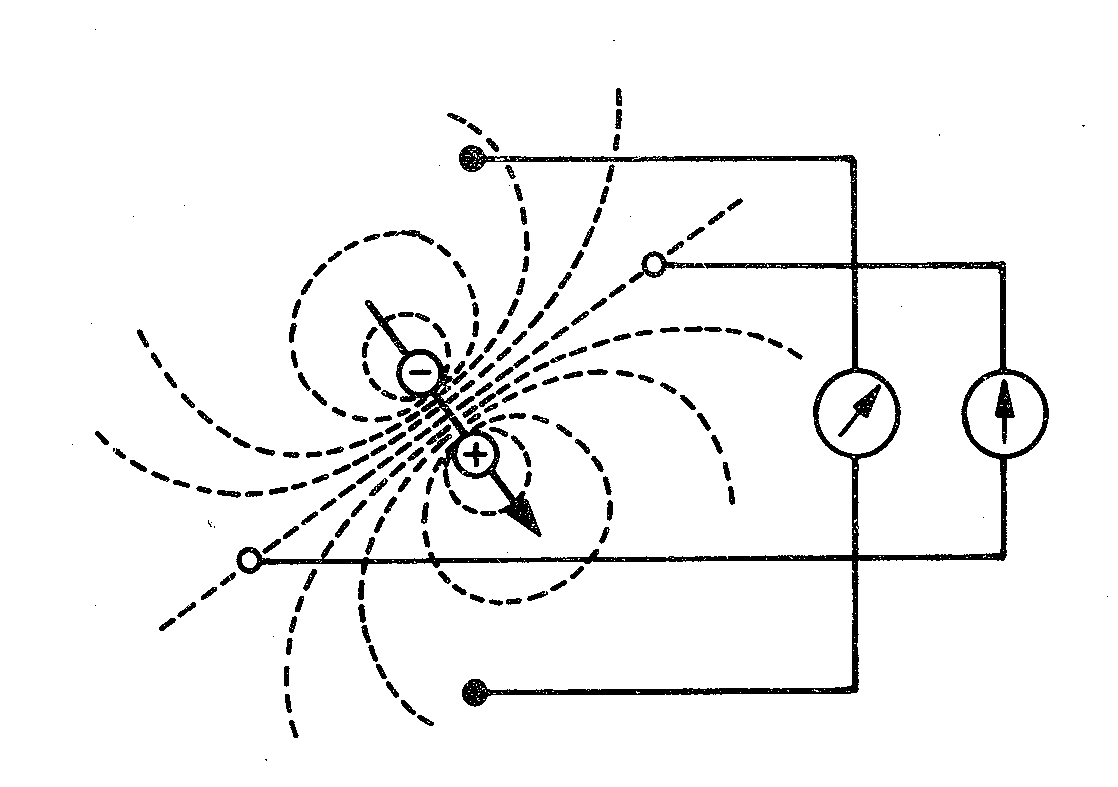 Φ2
lead
Φ1
5
Department of Physiology, Faculty of Medicine, Masaryk University
Einthoven’s triangle(standard, limb, bipolar leads)
I
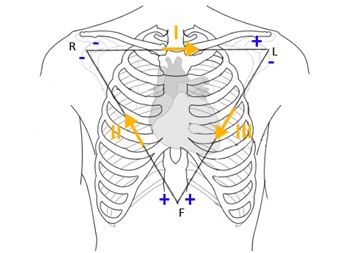 R
L
Bipolar leads: both electrodes are active (variable electrical potential)
Electrode colors: R: red, L: yellow, F: green
II
III
6
Department of Physiology, Faculty of Medicine, Masaryk University
F
Goldberger leads(augmented, limb unipolar leads)
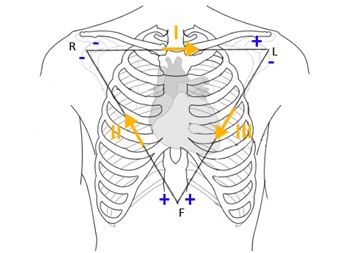 R
L
Unipolar leads: one electrode is active (variable electric potential) and the other is inactive (constant electric potential, usually 0 mV)
The active electrode is always positive
avR
aVL
aVF
7
Department of Physiology, Faculty of Medicine, Masaryk University
F
+
+
+
Wilson‘s central terminal (W)
It is formed by the connection of limb electrodes through resistors
Electrically represents the center of the heart (it is led out or it is calculated)
Inactive electrode (constant potential)
-
-
Central terminal
Real central terminal
8
Department of Physiology, Faculty of Medicine, Masaryk University
Chest leads
A chest lead: a connection between a chest electrode and the central terminal

Unipolar leads: the chest electrode is active (positive) and the central terminal is inactive (potential = 0 mV)
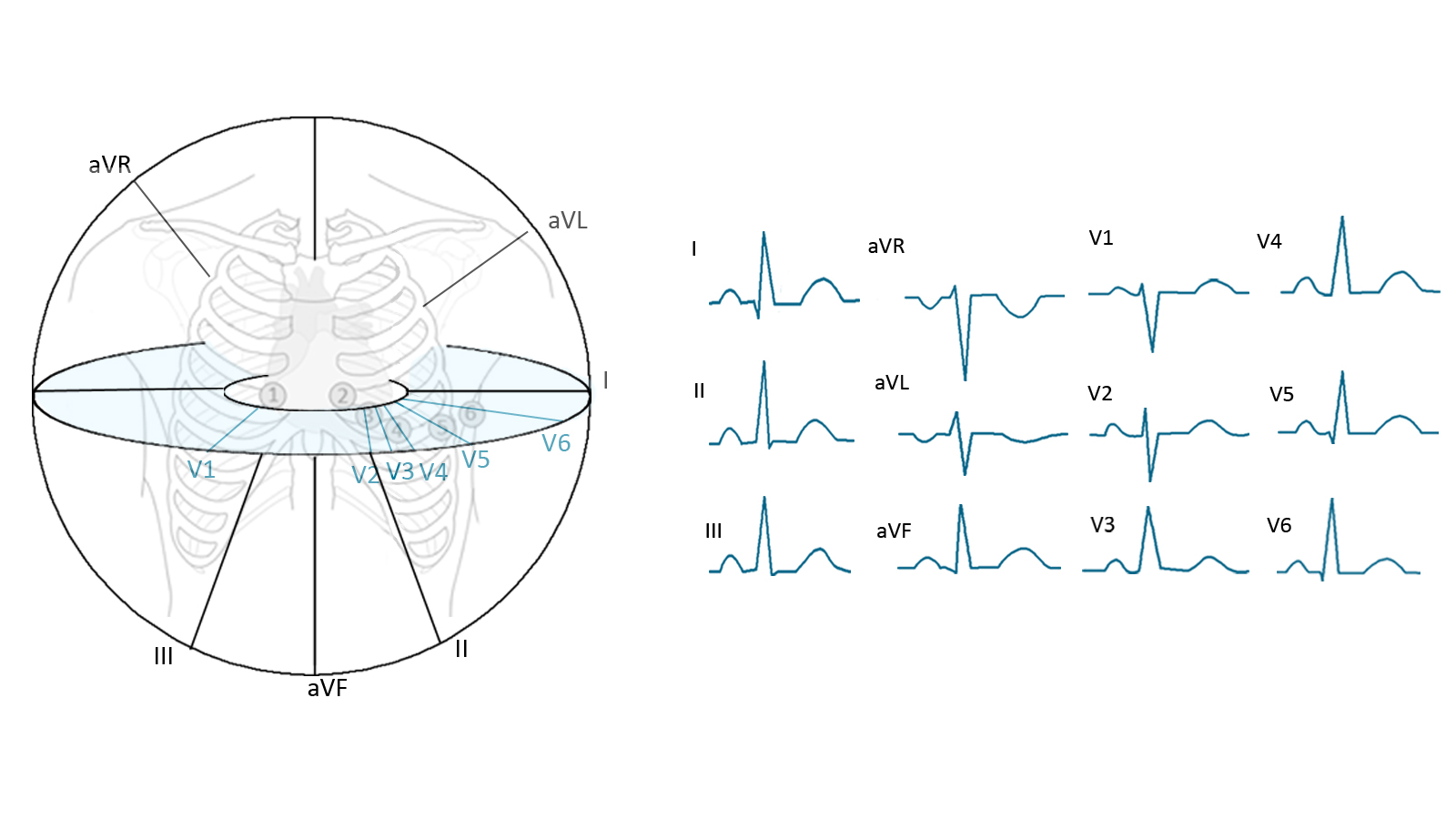 chest electrode
1
2
3
4
5
6
9
Department of Physiology, Faculty of Medicine, Masaryk University
+
+
+
Leads according to Cabrera
I
–
+
–
L
R
–
-
-
-
–
aVR
aVL
–
–
+
+
-30°
aVL
–
+
0°
I
III
II
–
aVF
–
aVR
+
30°
+
+
+
II
III
+
aVF
60°
F
120°
10
Department of Physiology, Faculty of Medicine, Masaryk University
90°
Analysis of ECG
Ventricular depolarization (QRS)
Heart action
Heart rhythm
Heart rate
Waves, segments and intervals
P wave
PQ interval
QRS complex
ST segment
T wave
QT interval
Electrical heart axis
R
Ventricular repolarization
Atrial depolarization
T
P
Lead II
Q
S
11
Department of Physiology, Faculty of Medicine, Masaryk University
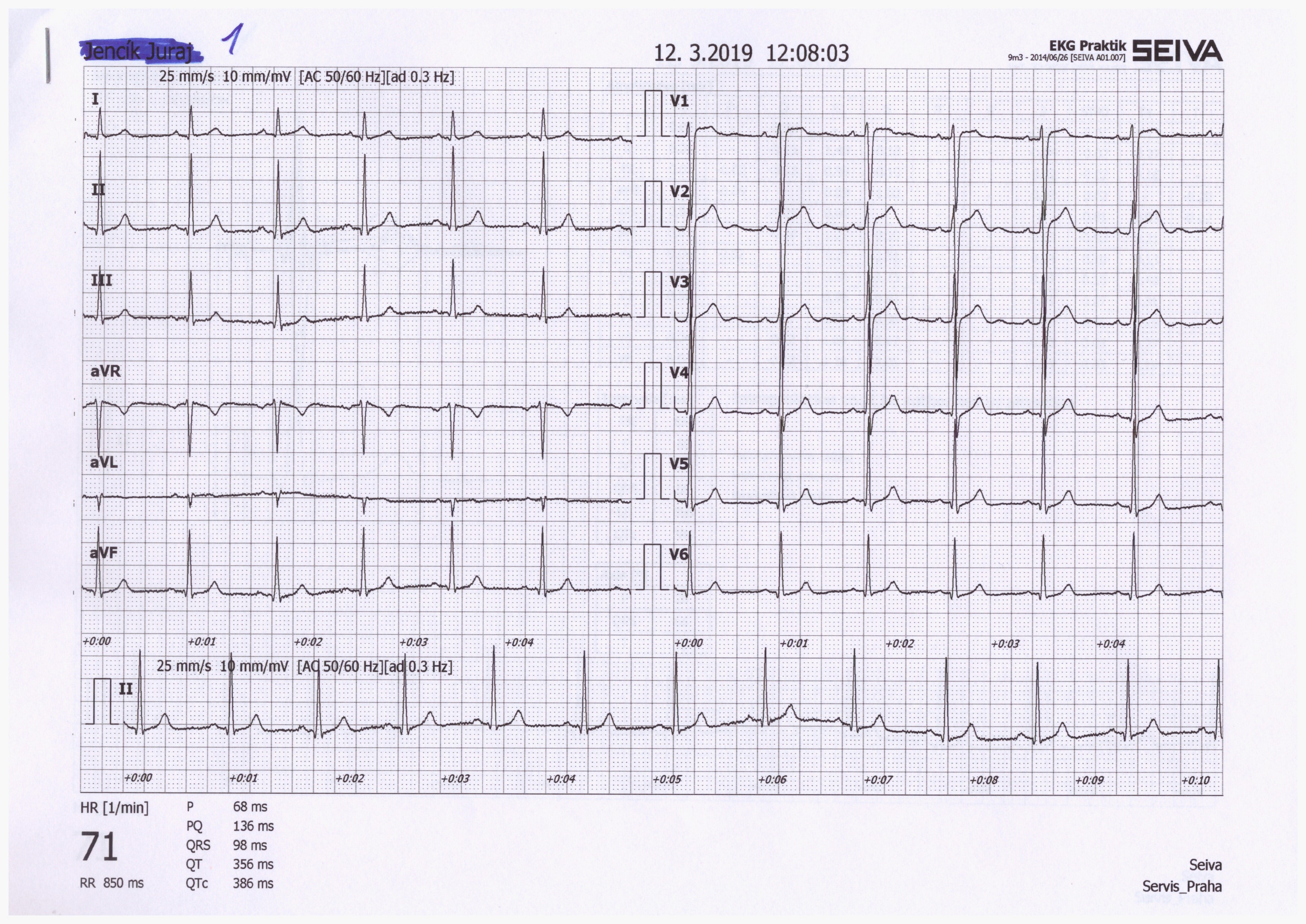 Analysis of ECG
A millimeter grid of paper will help in fast analysis
See the paper speed (here 25 mm/s)
How many ms is one mm?
It is good to know how much mV is one mm
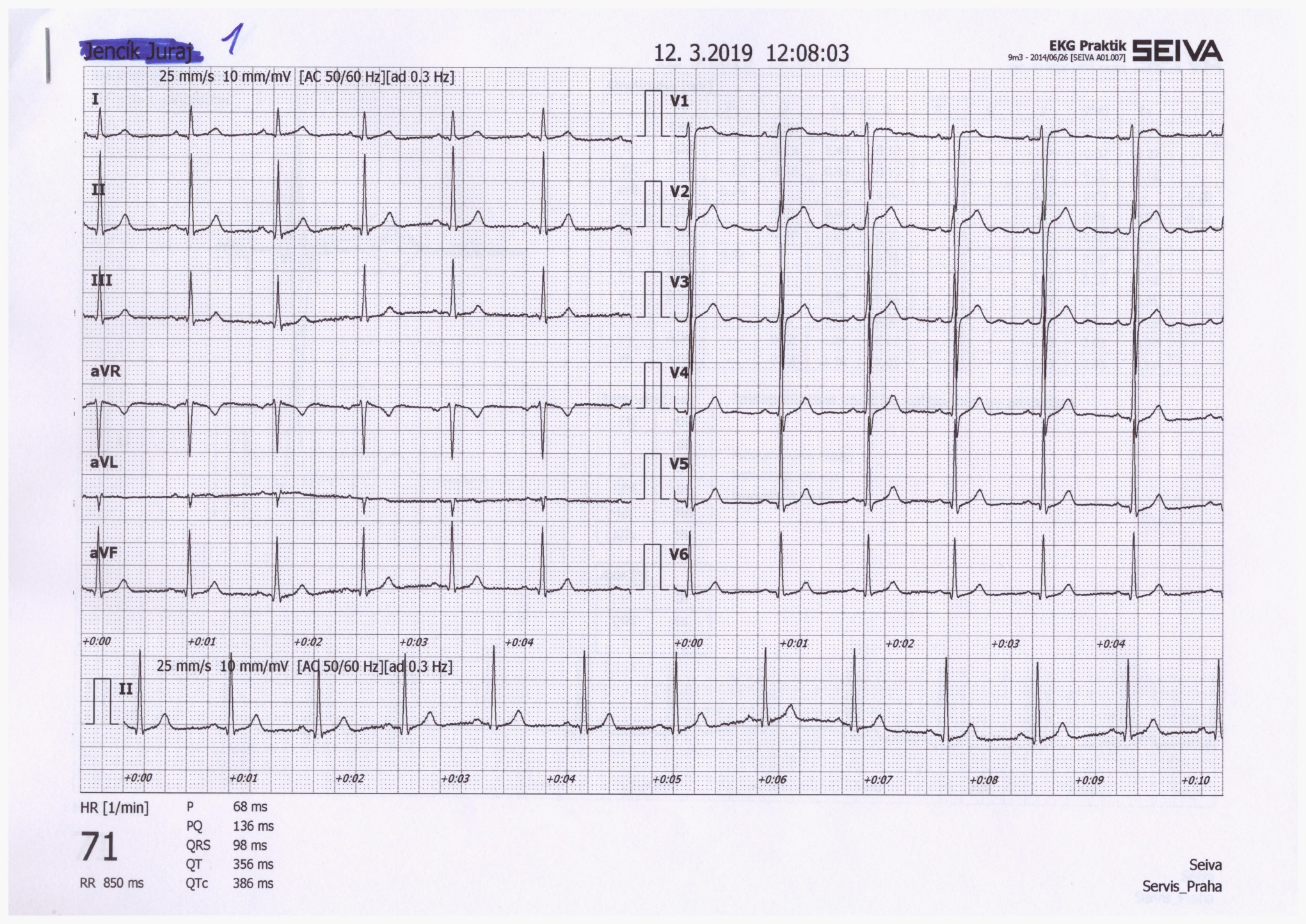 12
1) Heart action
Regularity of distances between QRS complexes - RR intervals
Calculate difference: RR – mean RR (you only need to choose the shortest and longest RR in the record)

Regular action: difference < 0,16 s
Irregular action: difference > 0,16 s
Usually pathological
Beware of significant sinus respiratory arrhythmia - it is very physiological. If you are unsure, ask the patient to hold their breath during the recording

Note: if one extrasystole is present, but otherwise the action is regular, it is called regular
RR
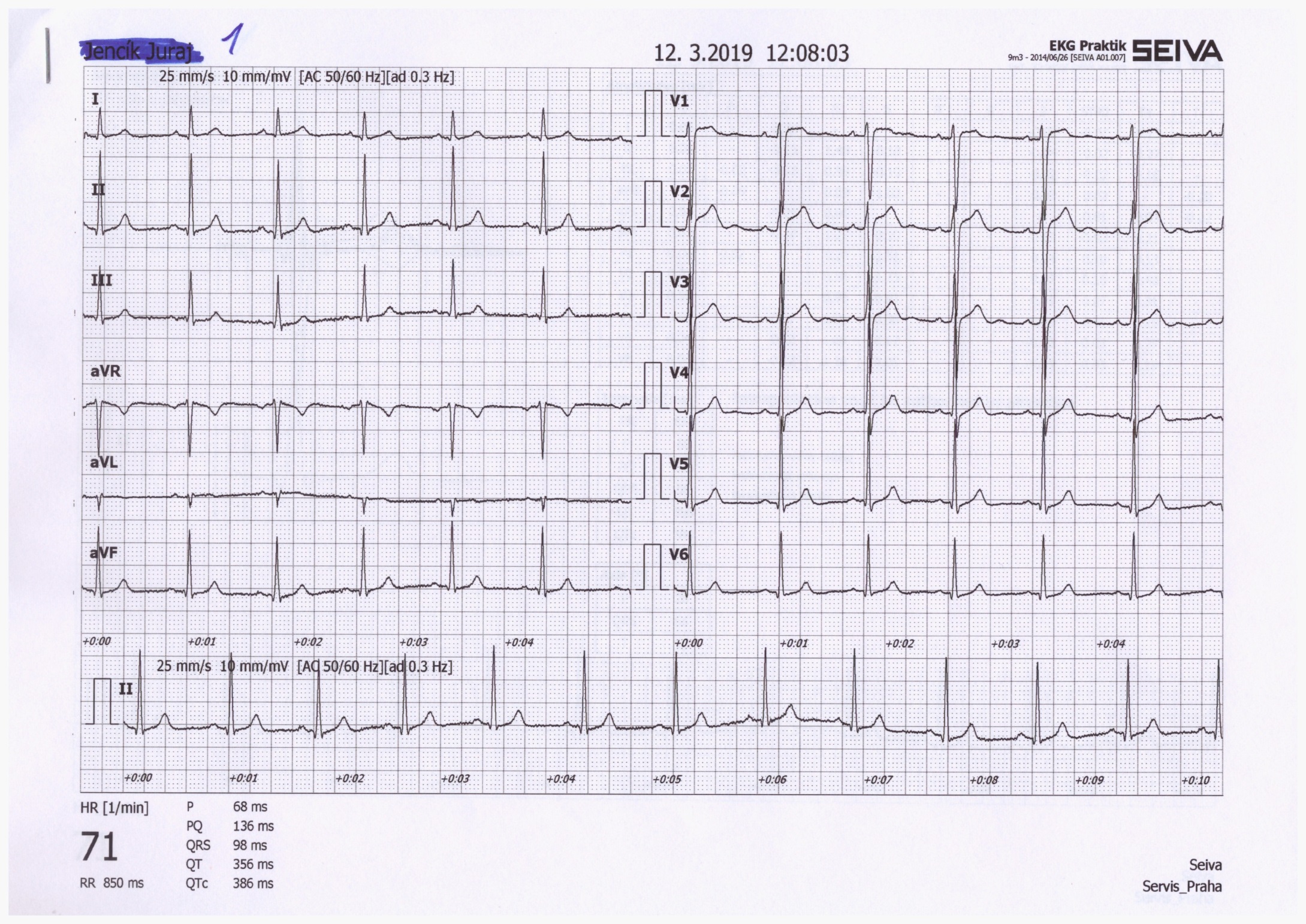 13
Department of Physiology, Faculty of Medicine, Masaryk University
2) Heart rhythm
̶Heart rhythm is determined by the source of action potentials that lead to ventricular depolarizationventricular depolarization is crucial because it determines cardiac output
Sinus rhythm
AP begins in the SA node
ECG: P wave (atrial depolarization) precedes QRS complex
Junction rhythm
AP begins in the AV node or His bundle, and the frequency is usually 40-60 bpm
P wave does not precede QRS complex, QRS shape is normal (narrow)
Heart rate is low (40-60 bpm)
Atrial depolarization can be present in the ECG if the ventricular impulses are transferred to the atria - wave is after QRS and has opposite polarity because it runs in the opposite direction
Tertial (ventricular) rhythm
AP begins in other parts of the conduction system, frequency of 30-40 bpm
QRS has a strange shape (wider) because it spreads in a non-standard direction in the ventricles
14
Department of Physiology, Faculty of Medicine, Masaryk University
2) Heart rhythm
Sinus rhythm – P wave precedes each QRS complex – the impulse begins in the SA node, it is followed by the depolarization of the ventricles
Junctional rhythm – normal P waves do not precede QRS – the impulse begins in the AV node or His bundle, low heart rate, but normal QRS shape (the impulse spreads normally in the ventricle)
Atrial depolarization
or
Tertiary (ventriclular) rhythm – there are no P waves bound to QRS, the impulse begins somewhere in the ventricles – a deformed shape of QRS, very low heart rate, for example, 3rd-degree AV block
Atrial repolarization
P – atrial depolarization
3rd-degree AV block – tertiary rhythm in ventricles, faster rhythm in atria determined by the SA node, but the stimulus is not transferred to the ventricles
3) Heart rate (HR)
A frequency of ventricular contractions (it determines cardiac output); on ECG – a frequency of ventricular depolarizations
HR = 1 / RR bpm (beats per minute)
Physiological values: 60-90 bpm at rest

Tachycardia: > 90 bpm at rest
It can be sinus rhythm (due to increased sympathetic activity, medication, …)
Tachyarrhythmias: rhythm is not sinus rhythm
If higher than 180 bpm, it isnť probably sinus rhythm
Bradycardia: < 60 bpm
It can be sinus rhythm (increased parasympathetic activity, athlete‘s heart - physiological)
If HR < 50 bpm, it isnť probably sinus rhythm (but junctional or ventricular rhythm)
16
Department of Physiology, Faculty of Medicine, Masaryk University
4) Waves, segments, intervals
R
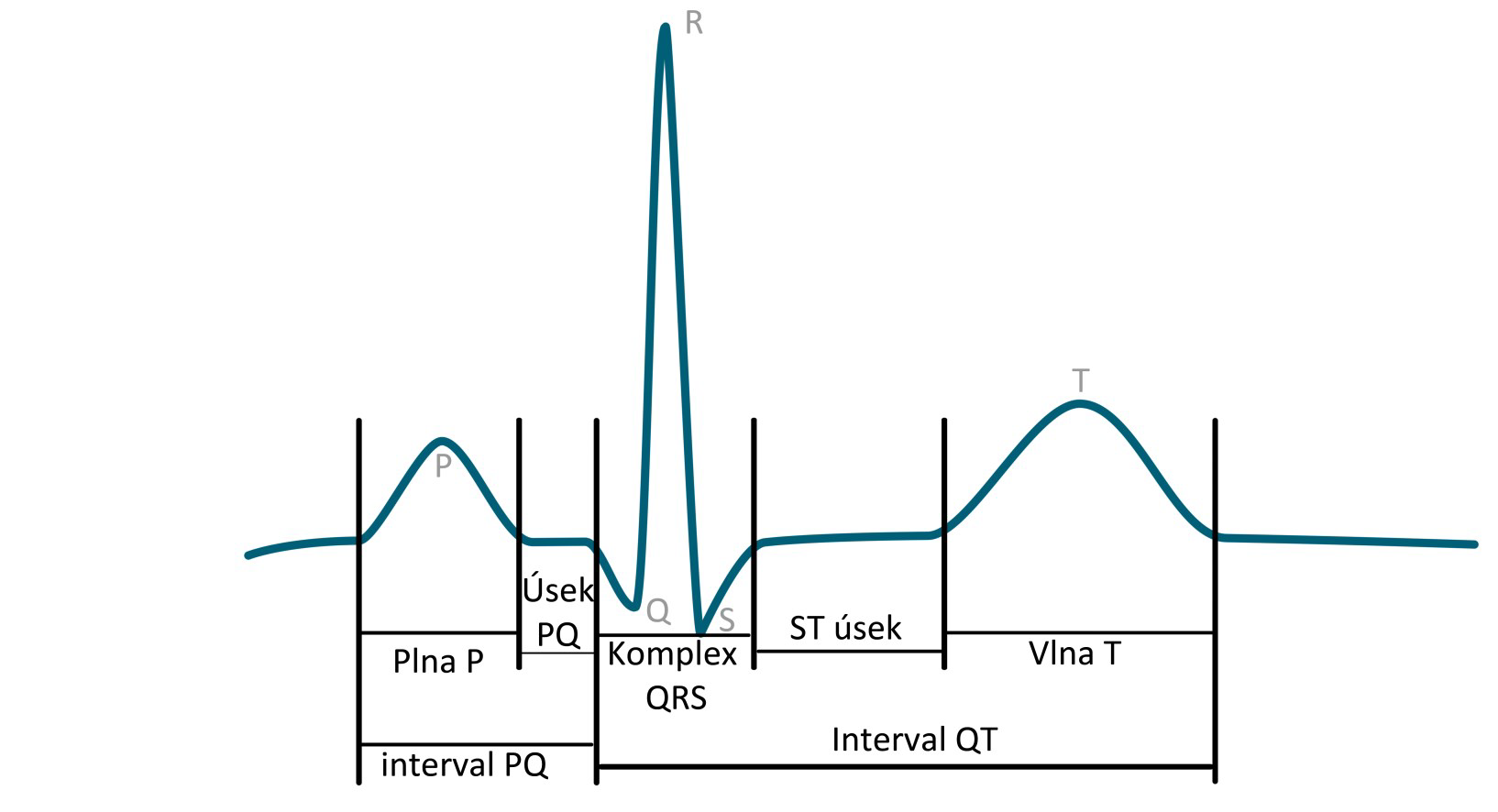 T
P
ST segment
PQ segment
Q
S
P wave
T wave
QRS complex
QT interval
17
PQ interval
Department of Physiology, Faculty of Medicine, Masaryk University
4) Waves, segments, intervals
18
Department of Physiology, Faculty of Medicine, Masaryk University
4) Waves
P wave: 
Is it present? 
Is it positive/negative, one-peak/two-peak, high (>0,25 mV)/normal/low?
QRS:
Q:  first negative deflection
R:  first positive deflection
S:  negative deflection after positive deflection
Small deflection (less than 0,5 mV) – small letter
Strong deflection (5 mm and more) – capital letter
Second positive deflection (‘)

T wave: 
Is positive/negative/bipolar?
Does it have the same polarity as the strongest QRS deflection?
Yes: concordant (ok), No: discordant (pathology)
Bipolar T: 
Preterminal negative (-/+)
Terminal negative (+/-)
RS
Examples:
Ventricular depolarization - QRS
R
qRs
rSr‘
Ventricular repolarization
Atrial depolarization
T
P
Lead II
Q
S
19
Department of Physiology, Faculty of Medicine, Masaryk University
Electrical heart axis: average direction of the electric heart vector during ventricular depolarization (QRS complex)(can also be determined for atrial depolarization: P, or ventricular repolarization: T, but in practice, we will analyse ventricular depolarization)
5) Electrical heart axis
El. heart axis
–
–
–
The heart axis is physiologically directed down, left, and back
- refers to the real placement of the heart in the chest. 
Here, we solve only the frontal plane (limb leads)
The heart axis direction is influenced by bigger muscle mass. In a healthy heart, mostly the left ventricule, in pathological hypertrophy, the direction of pathological muscle mass prevails
+
-30°
aVL
+
–
+
0°
I
Physiological range:
Middle type   0° – 90°
Left type    -30° – 0°
Right type   90° – 120°

Pathological range:
Right deviation: > 120 ° (right ventricular hypertrophy, dextrocardia)
Left deviation: < -30° (left ventricular hypertrophy, pregnancy, obesity)
–
–
aVR
+
30°
+
vectocardiogram
+
II
III
aVF
60°
120°
The axis is also changed if Tawara branches are blocked or after a heart attack, el. activity of part of chambers is missing
90°
Electrical heart axis – calculation
Because the el. axis is related to ventricular depolarization in the frontal plane, for calculation, use QRS in limb leads: I, II, III.
Calculate the sum of QRS oscillations in leads I, II, III. When the oscillation goes downward, it is negative. When the oscillation is upward, it is positive. Use a millimeter grid.
Lead I: QI=-1; RI=6; SI=0; QRSI=5


Lead II: QII=-1; RII=17; SII=-1; QRSII=15


Lead IIII: QIII=0; RIII=10; SIII=-1; QRSIII=9
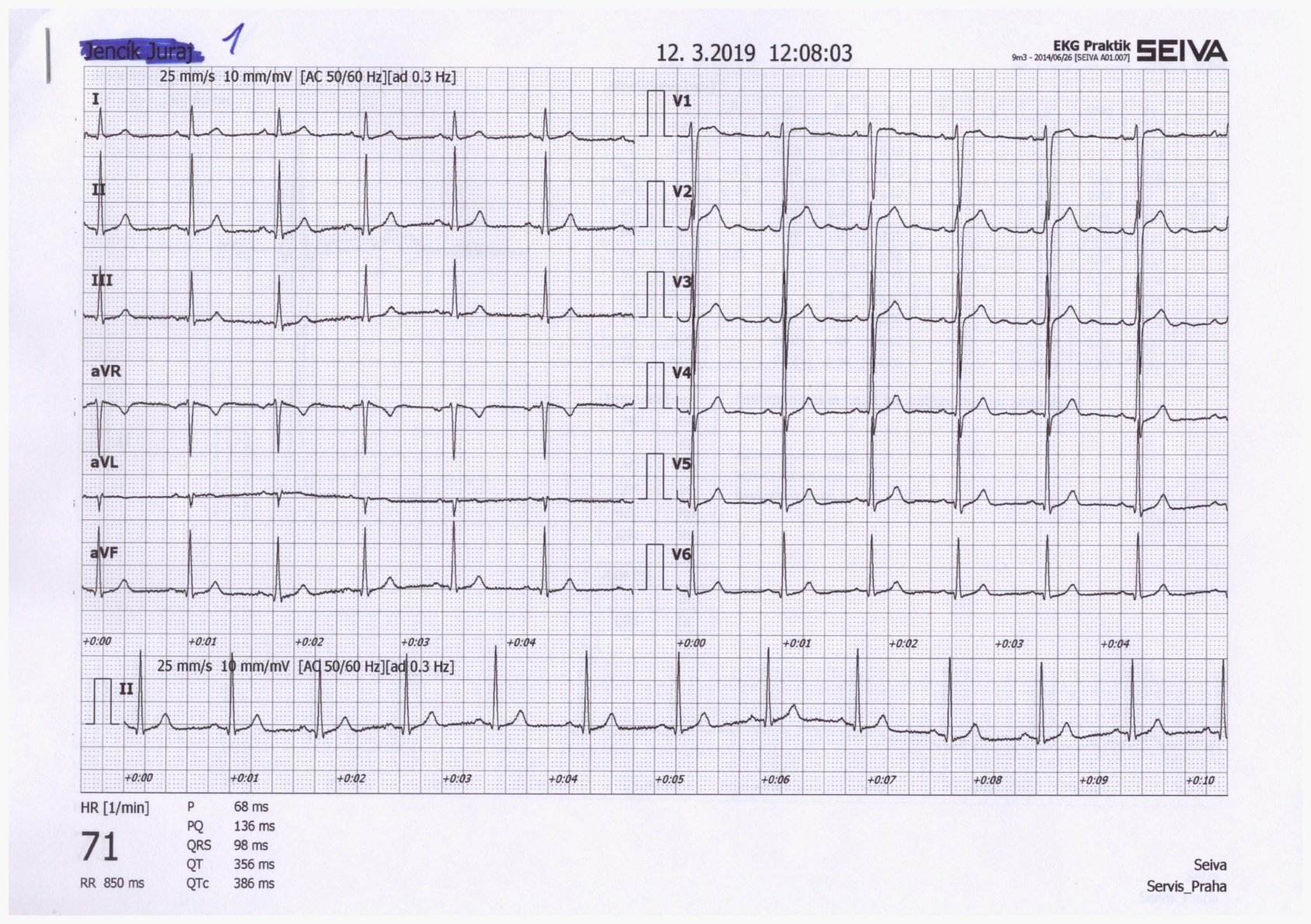 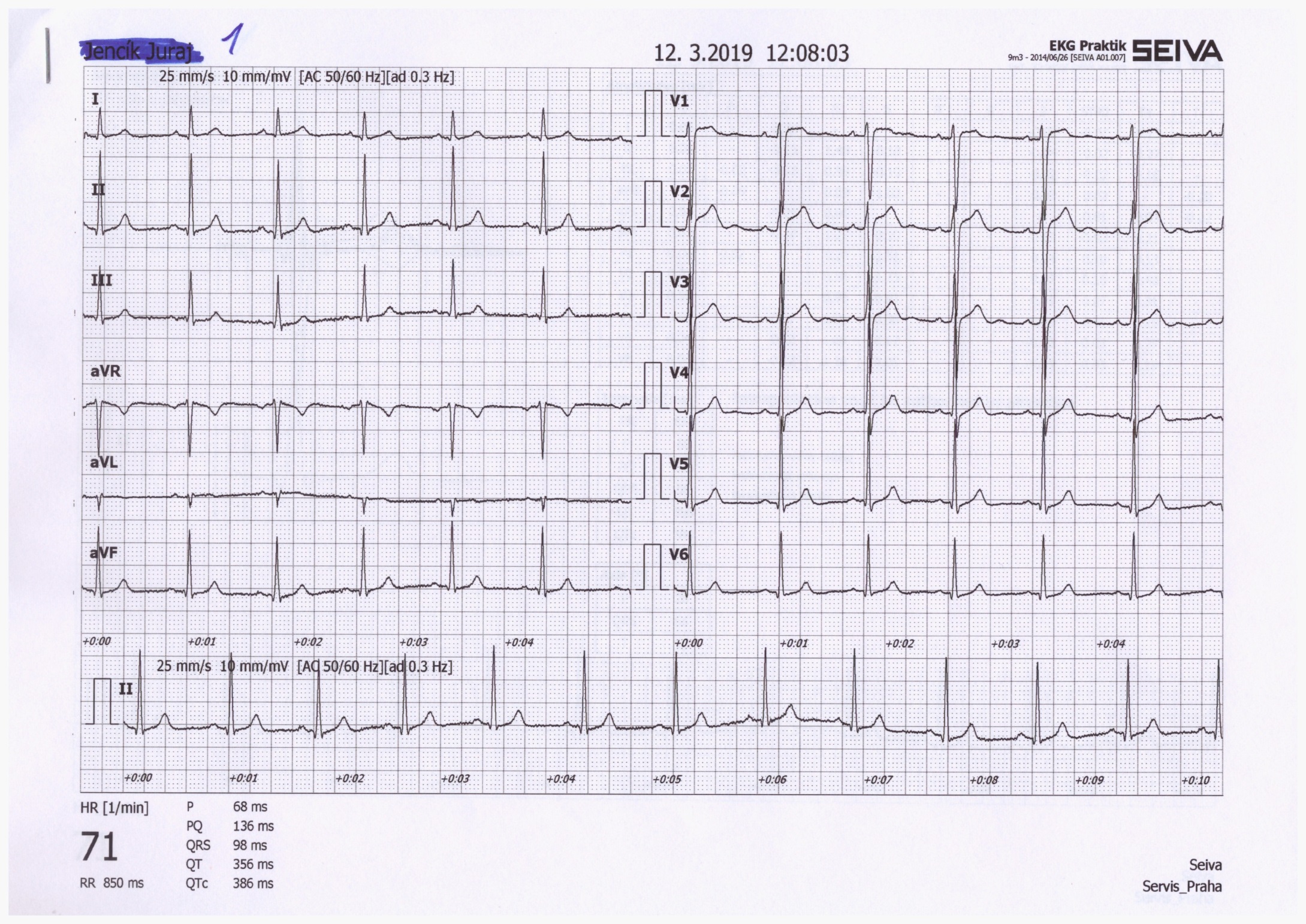 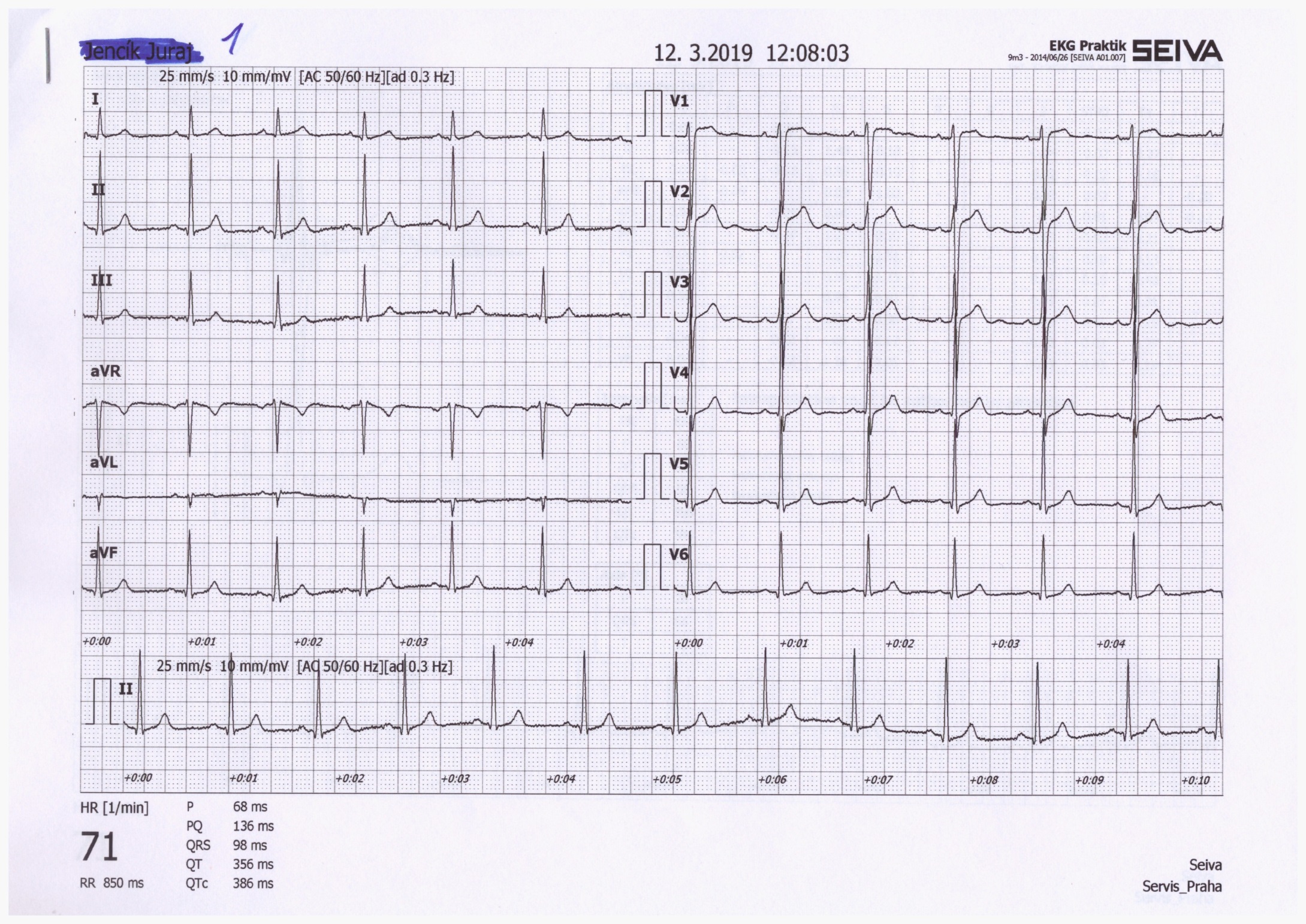 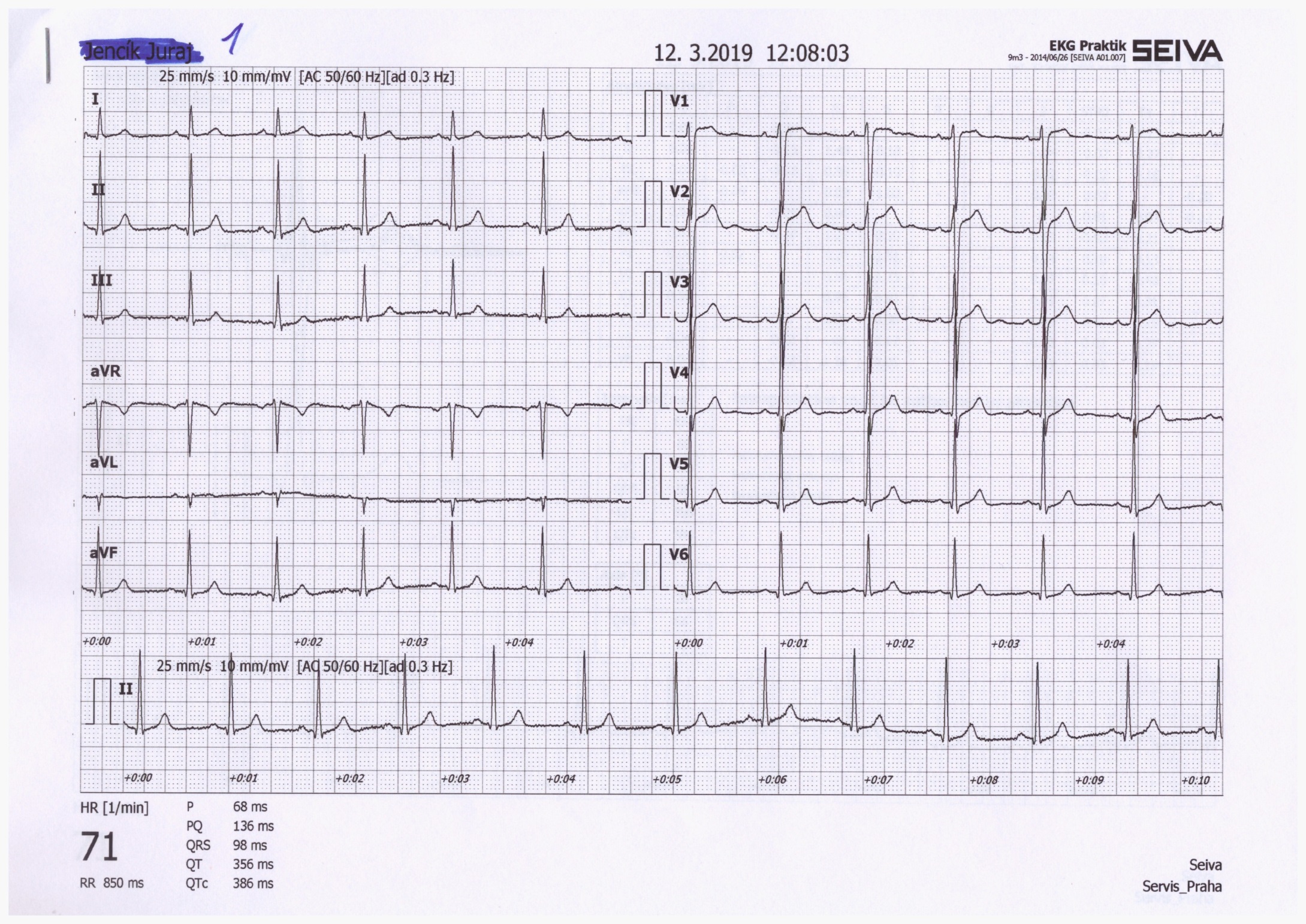 Electrical heart axis – calculation
Draw the Einthoven triangle with Goldberger augmented leads
Mark the angles around the triangle (in the circle)
Lead I:
0 at lead I is in the center of lead
QRSI = 5, so from 0, measure 5 mm towards the positive electrode, make a mark (or any other units, a ratio is important)
If the sum of QRS is negative, you will go towards the negative electrode
Run a line from the mark perpendicular to the I lead (parallel to the aVF lead)
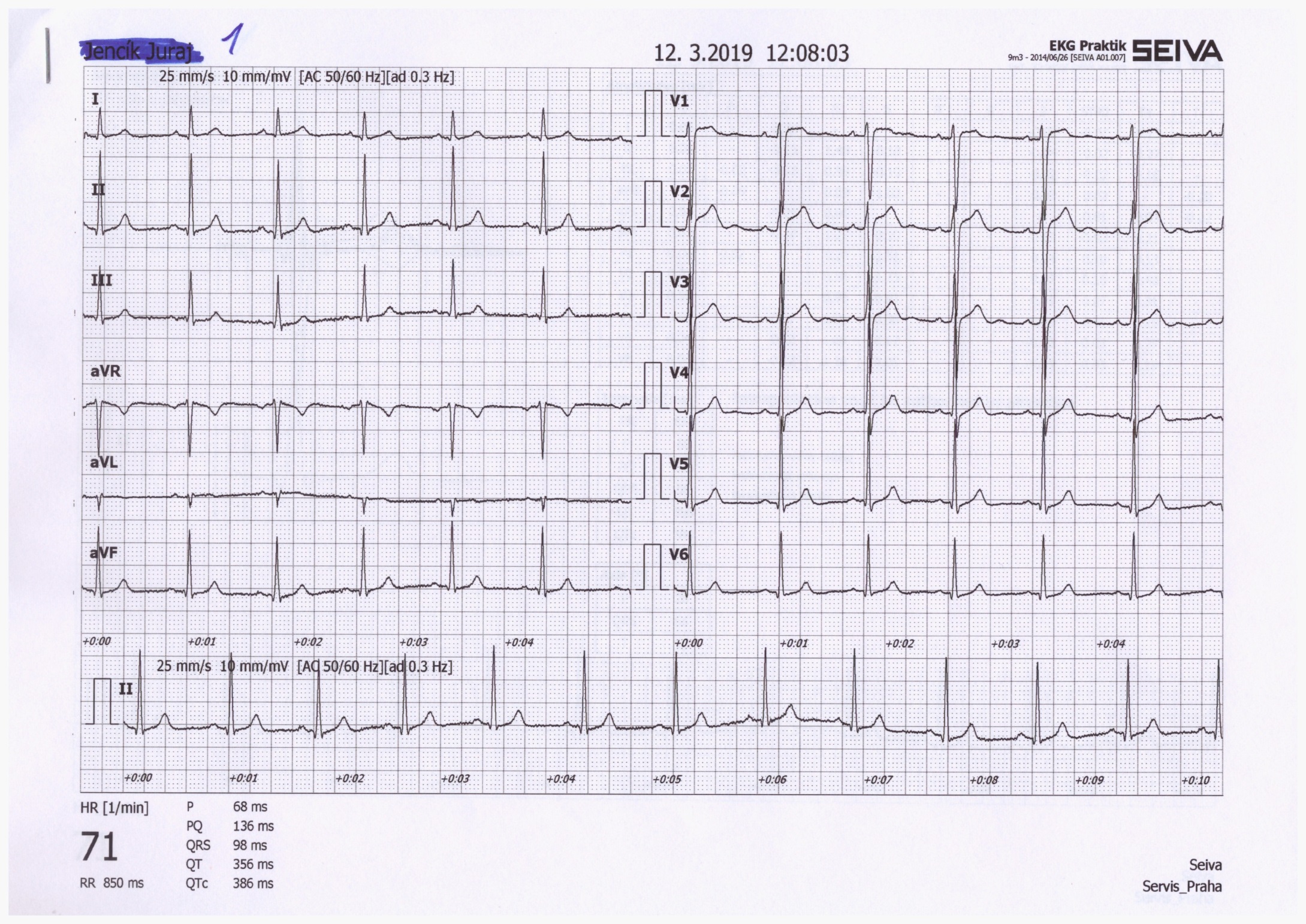 I
5
0
+
–
-30°
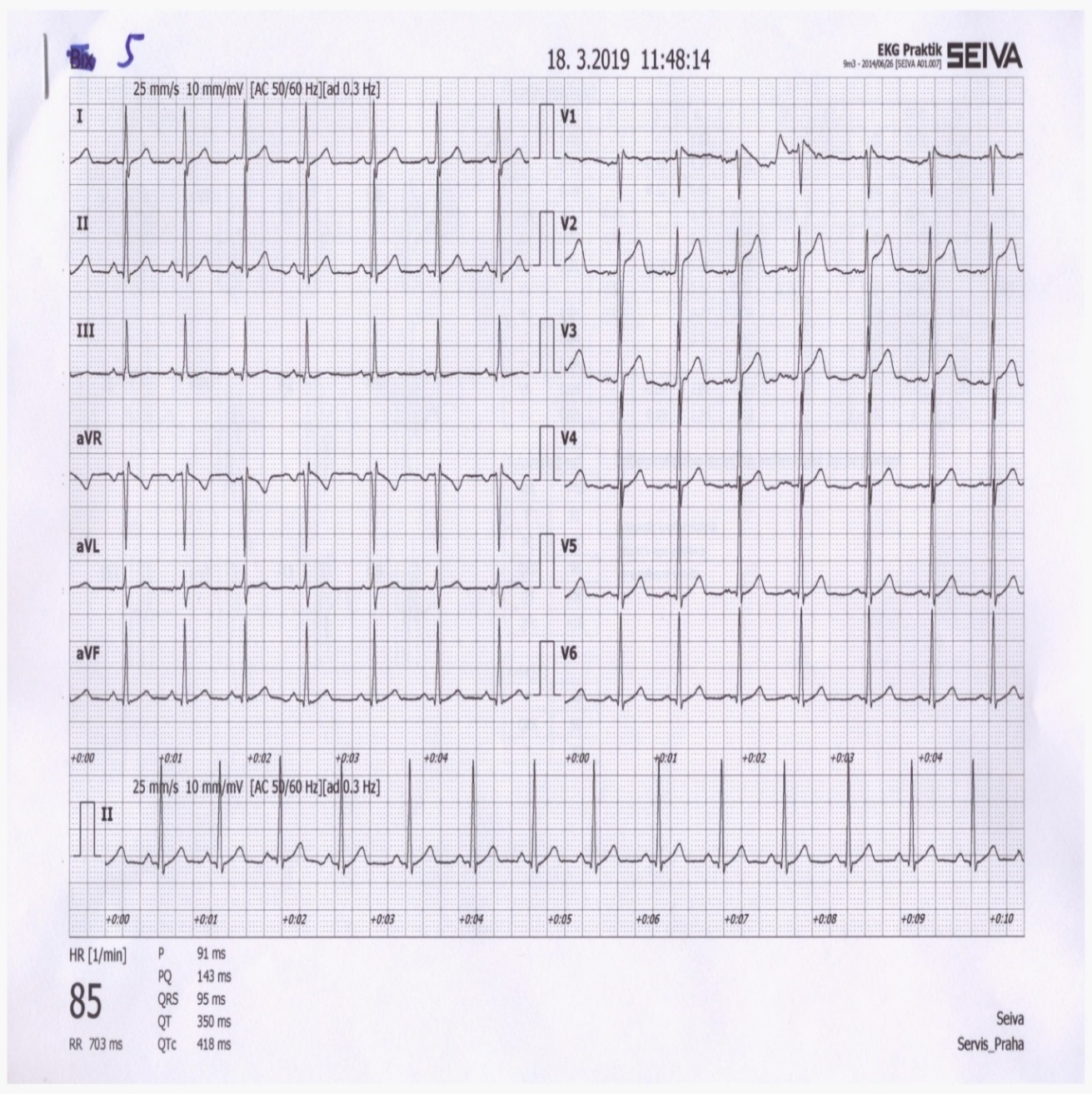 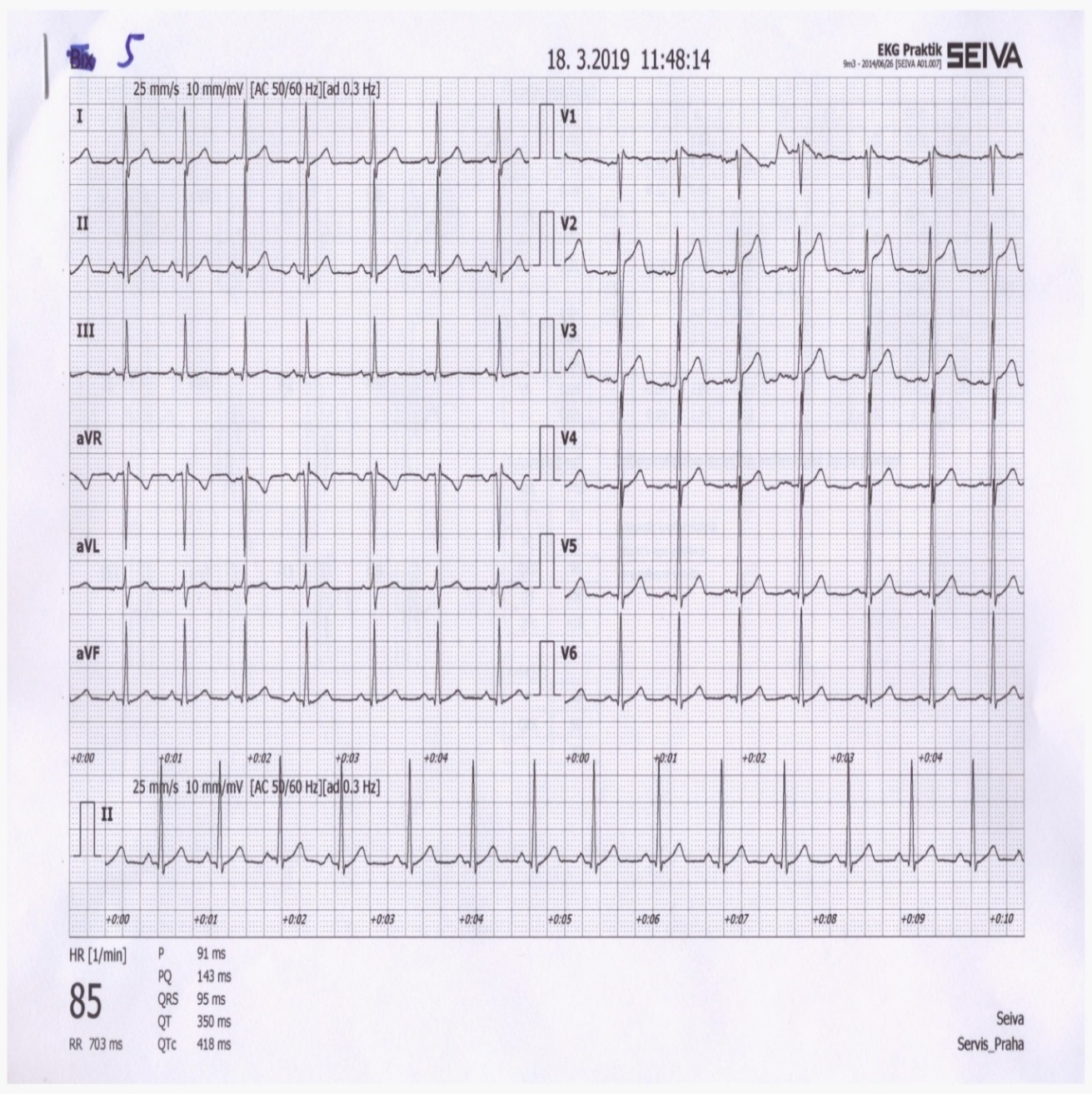 –
–
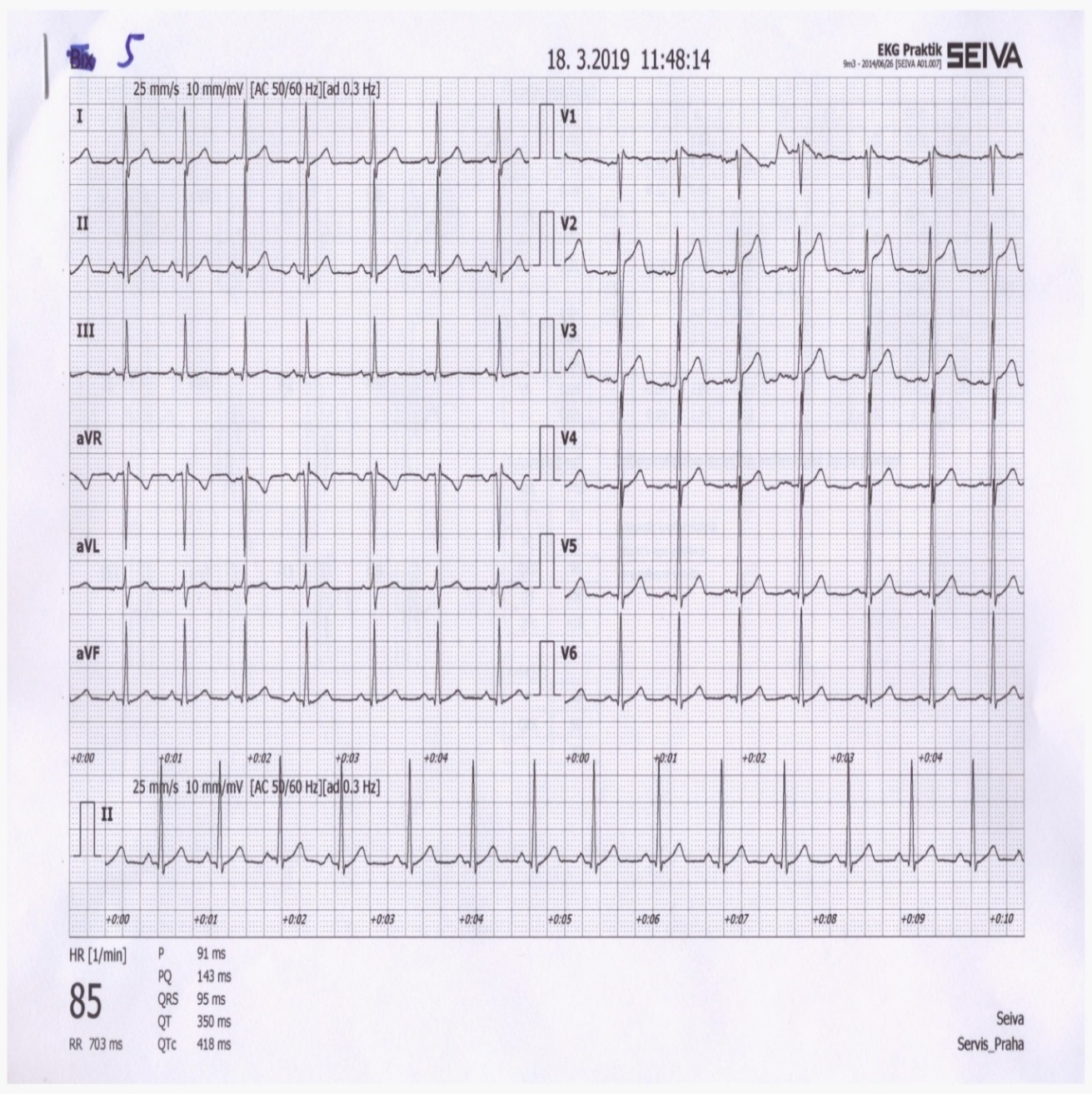 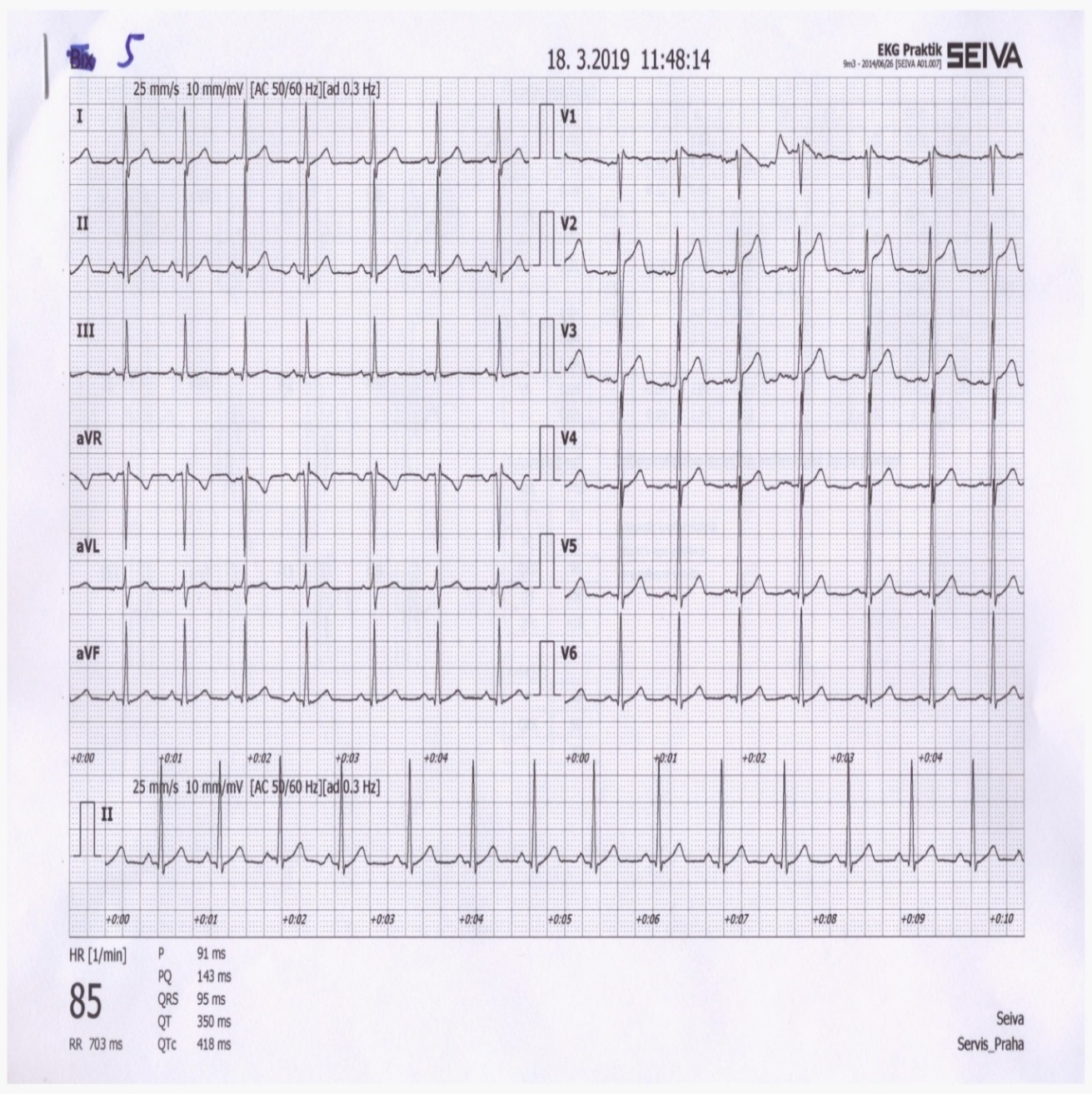 0
0
0°
9
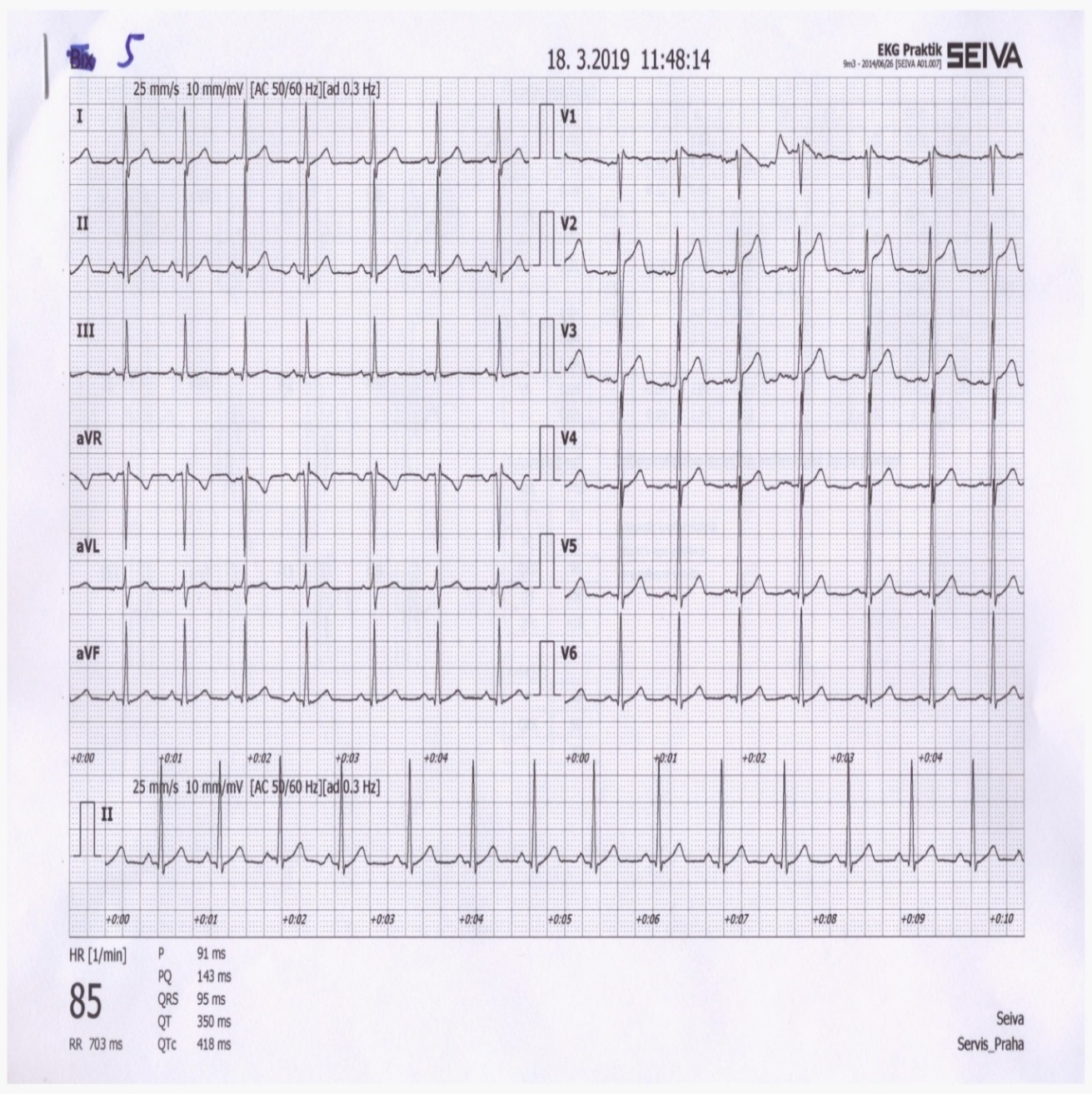 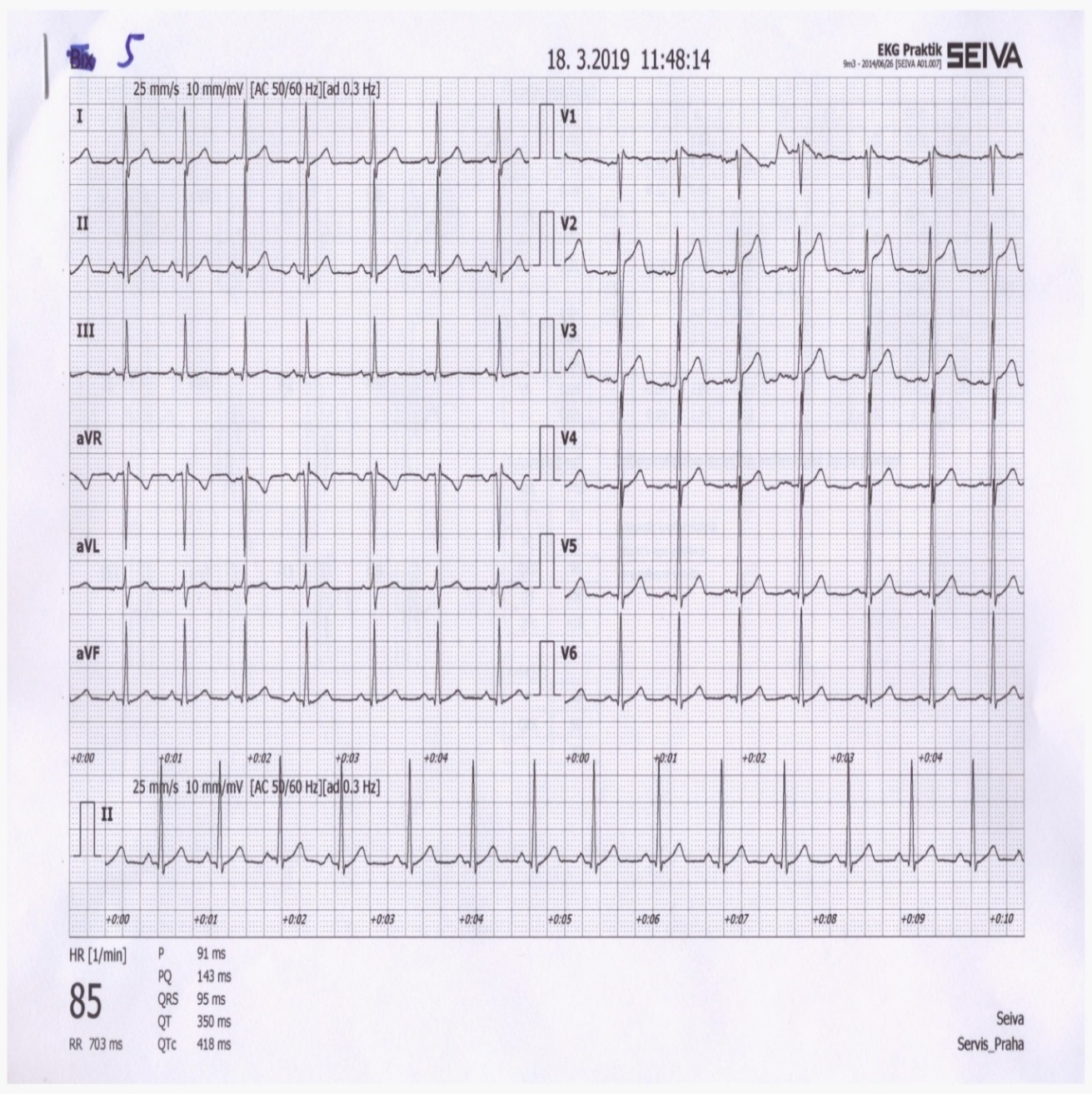 II
15
+
+
III
30°
60°
120°
90°
Electrical heart axis – calculation
Lead II:
0 at lead II is again in the center of lead
QRS II = 15, so from 0, measure 15 mm towards the positive electrode, and make a mark (again, if the sum of QRS is negative, you will go towards the negative electrode)
Run a line from the mark perpendicular to the II lead (parallel to the aVL lead)
Draw an arrow that starts at the center of the triangle and passes the cross of the drawn lines
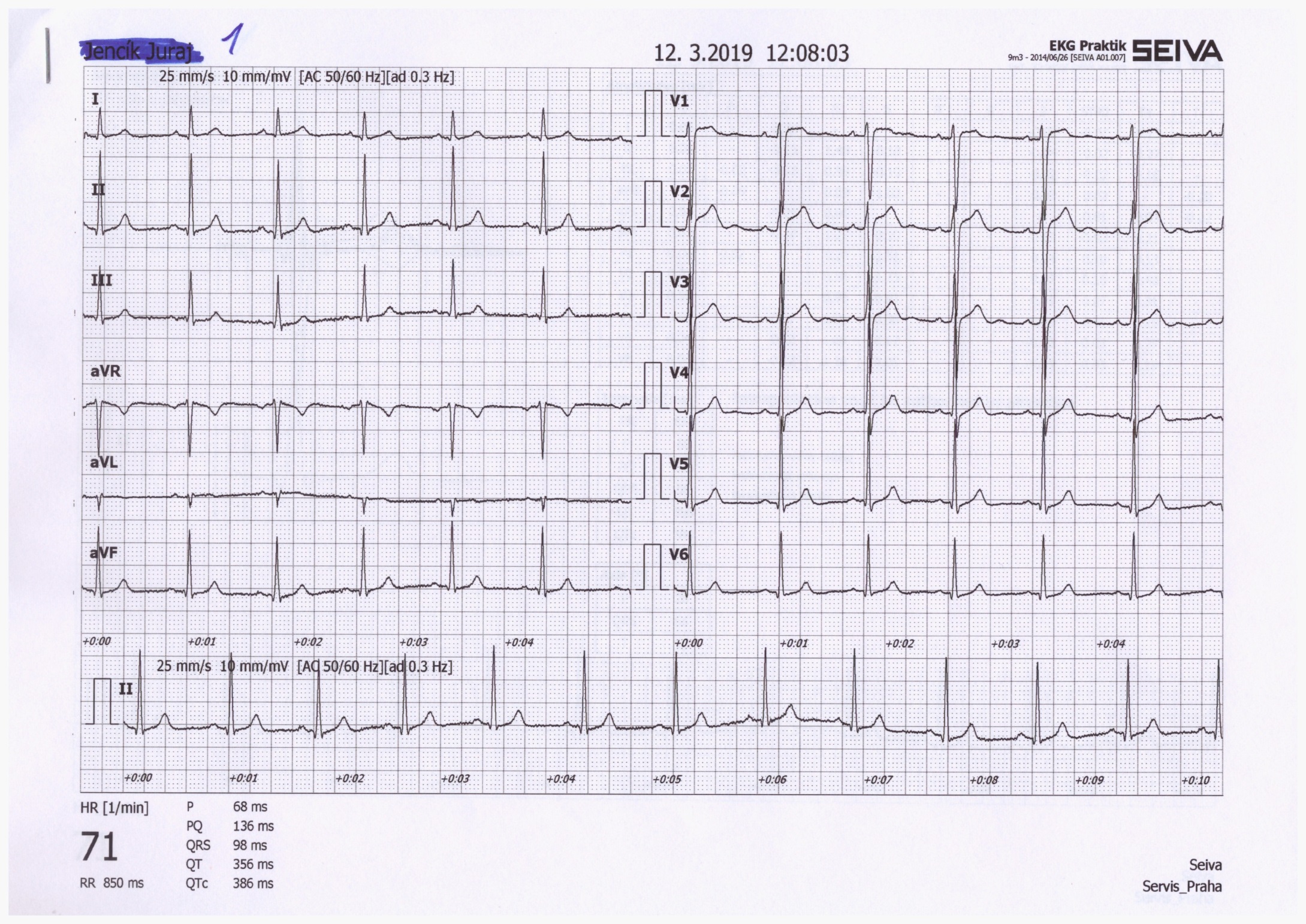 I
5
0
+
–
-30°
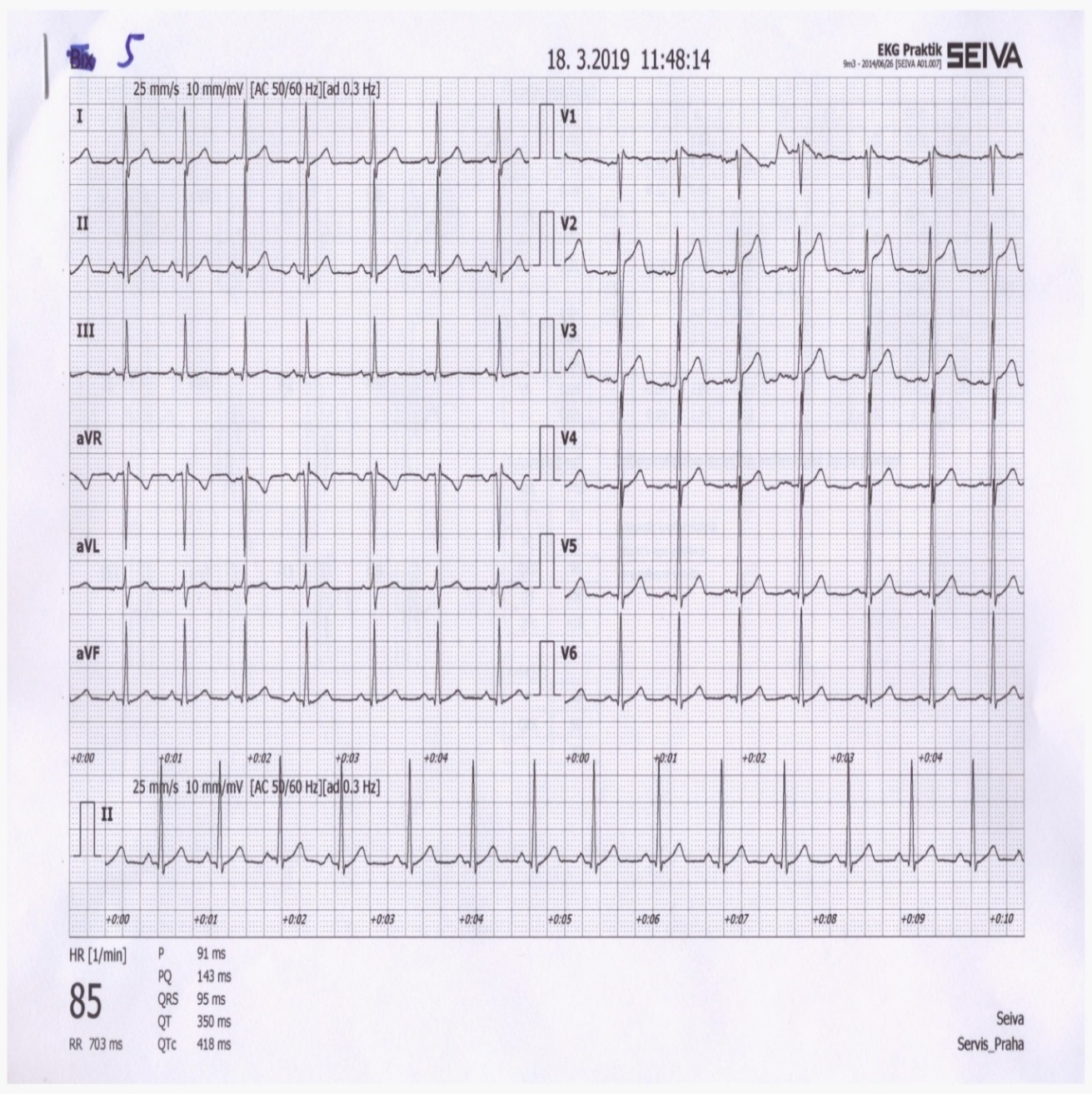 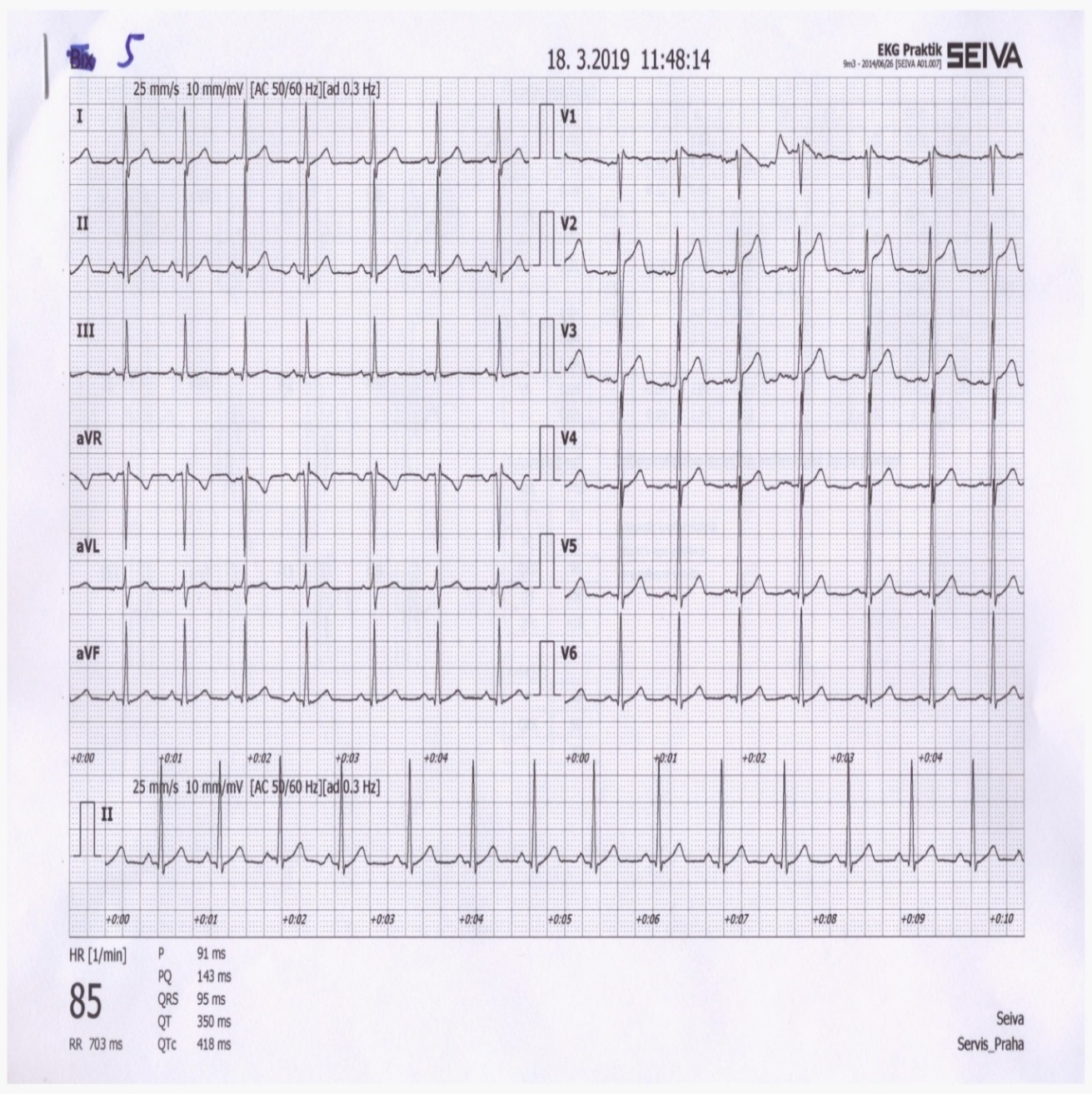 –
–
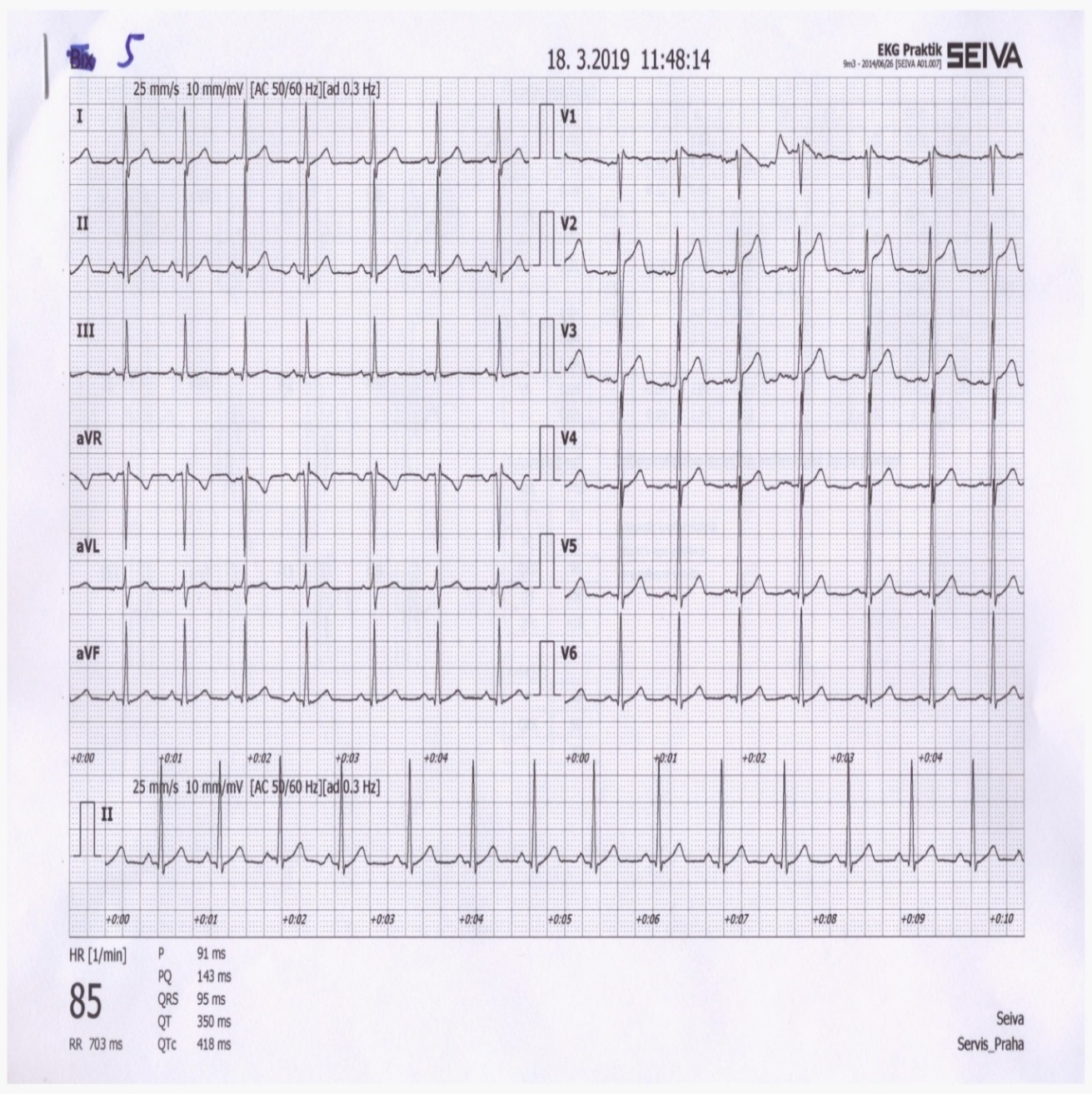 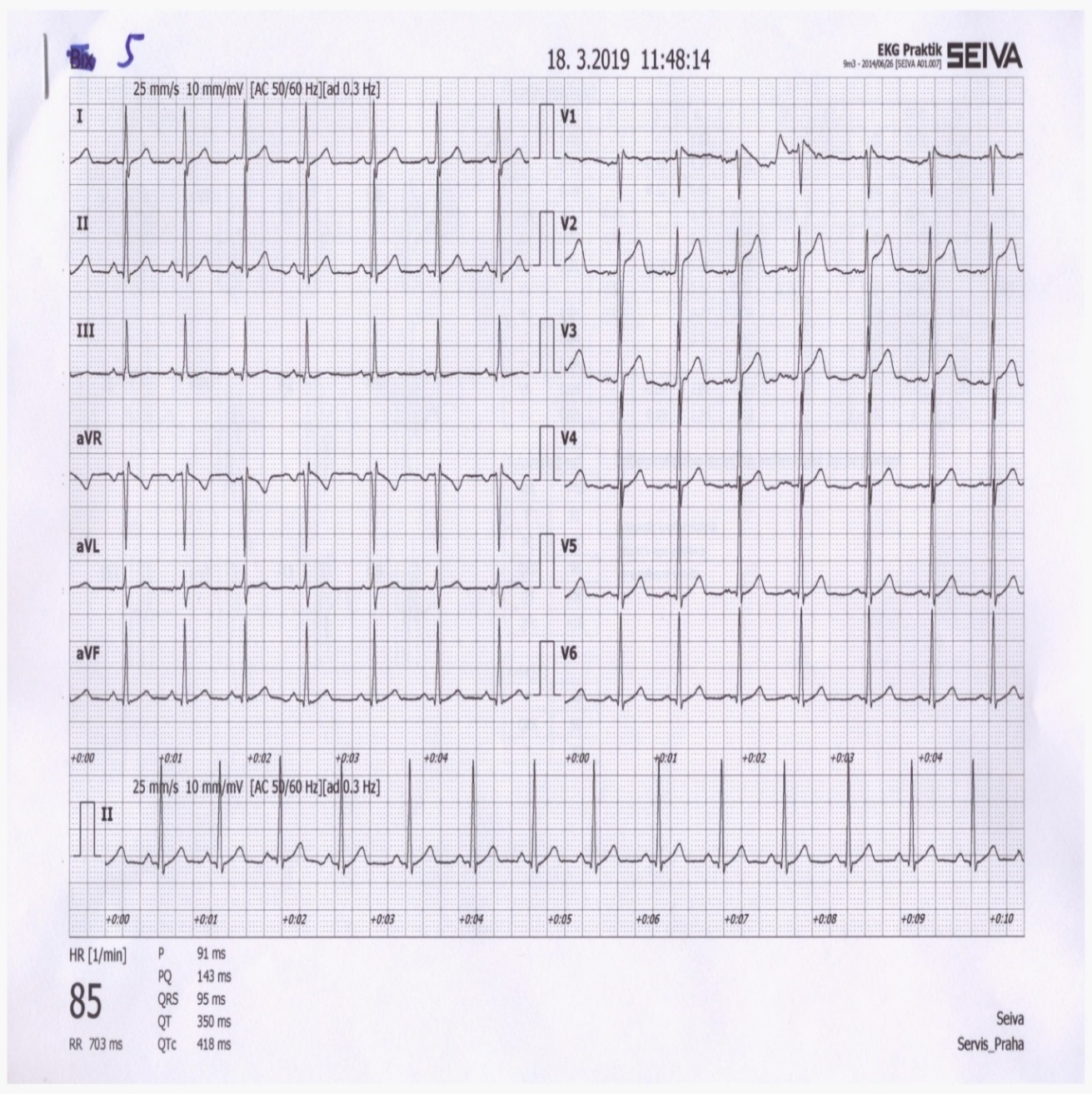 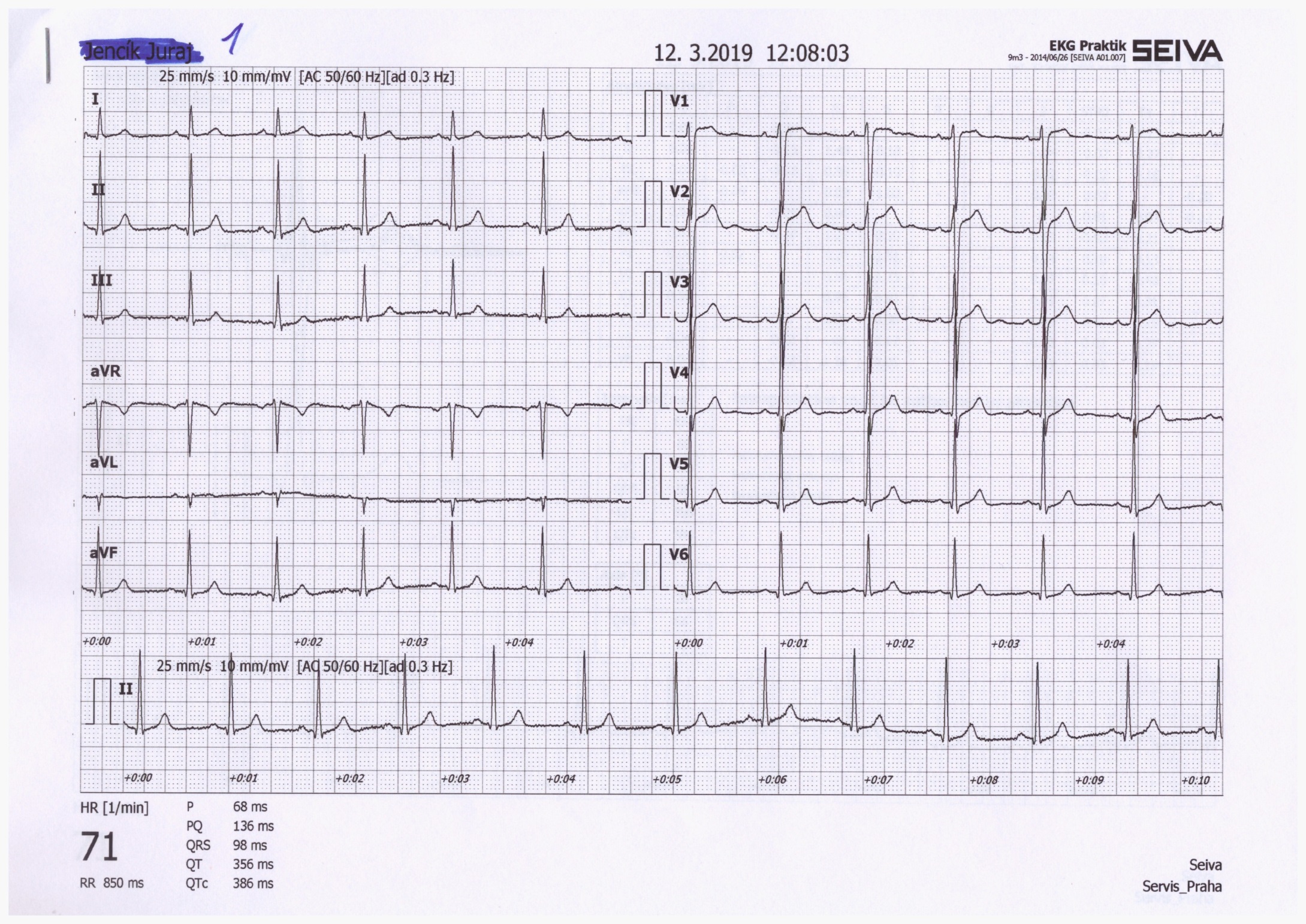 0
0
0°
9
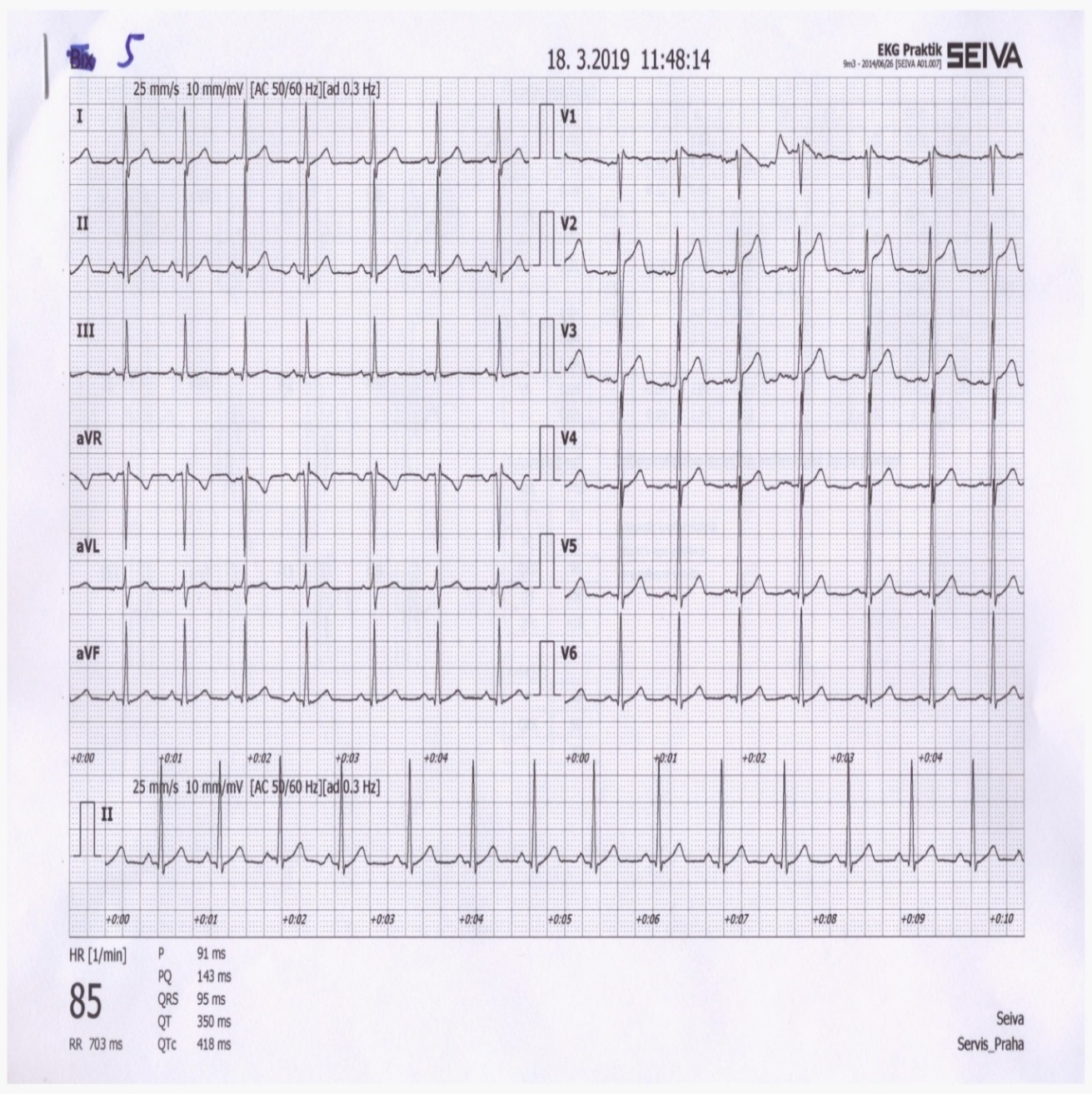 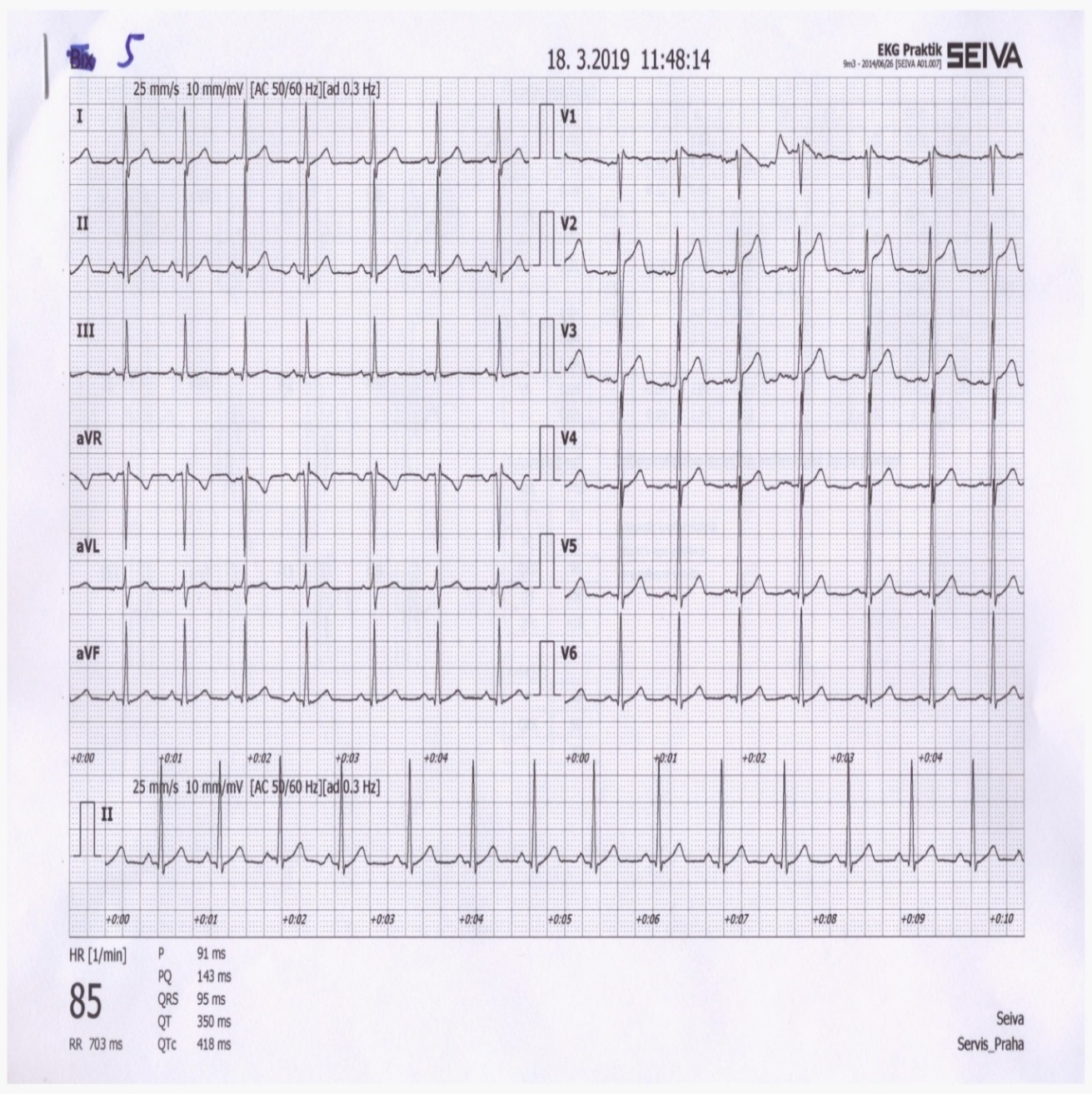 II
15
+
+
III
30°
60°
120°
90°
Electrical heart axis – calculation
Lead III:
The same way, draw the line for QRS III = 9

Draw an arrow that starts at the center of the triangle and passes the cross of the drawn lines
This arrow shows the direction of the cardiac electrical axis in the frontal plane

Note: logically, even lines from just two leads are sufficient
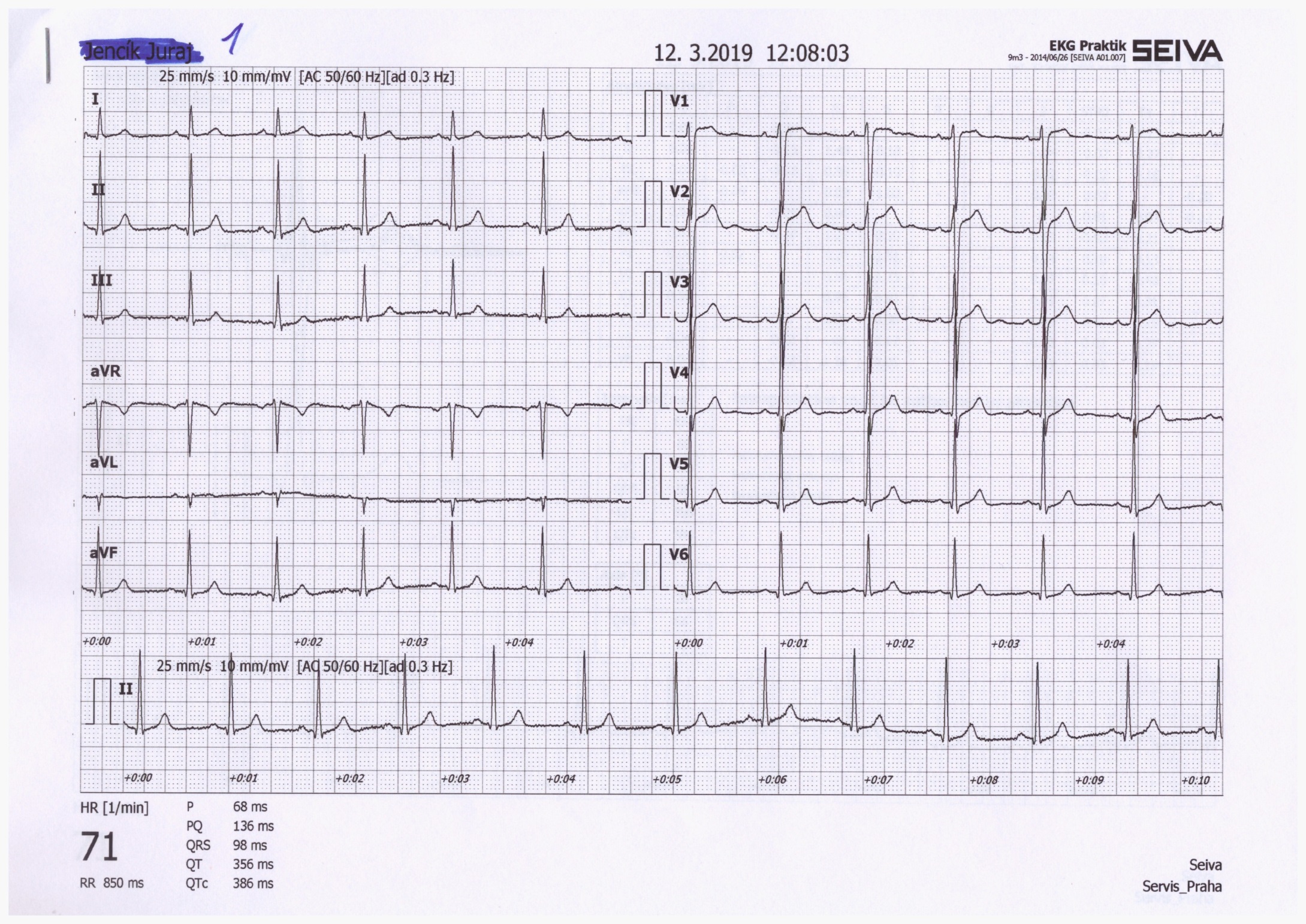 I
5
0
+
–
-30°
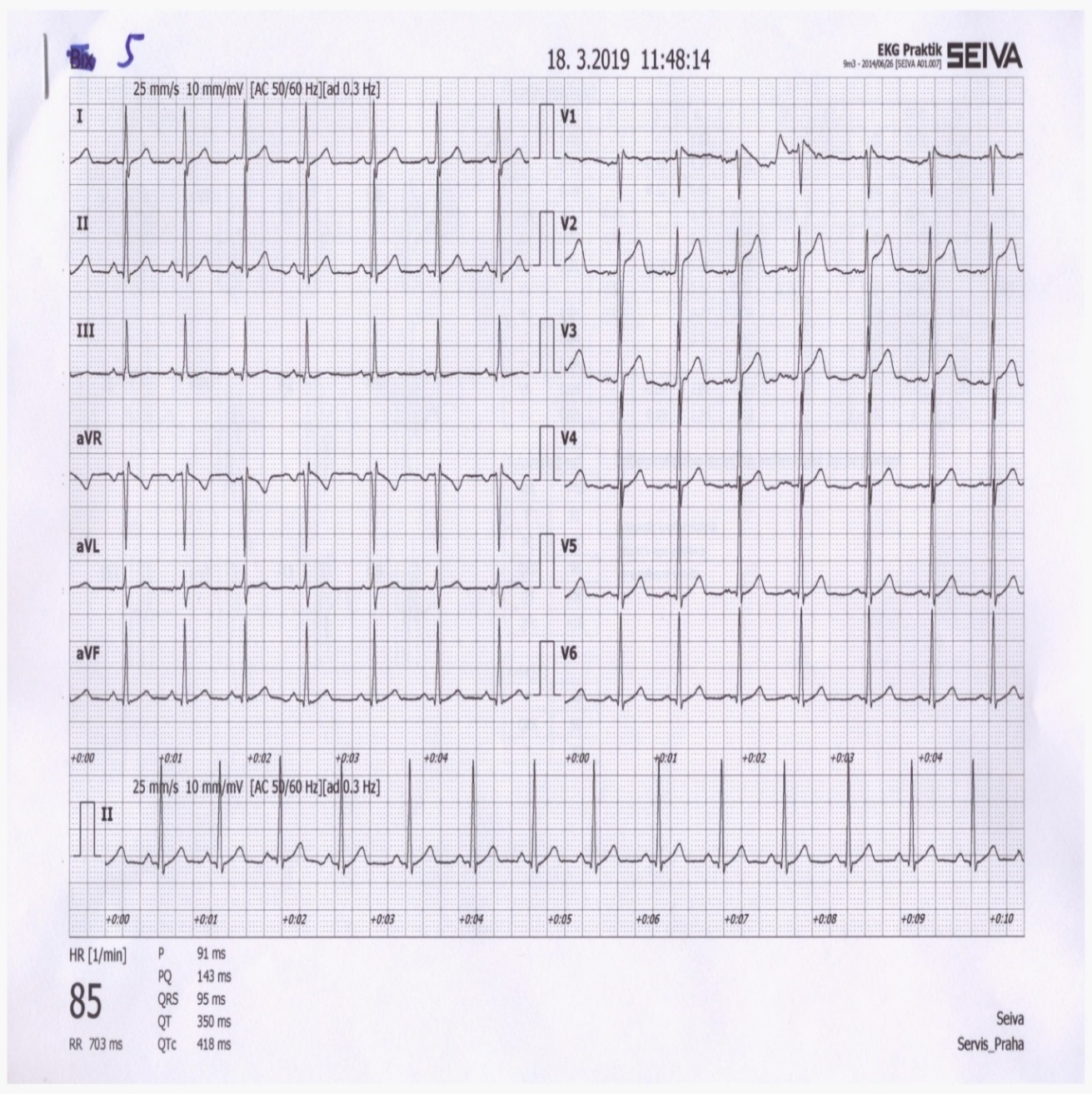 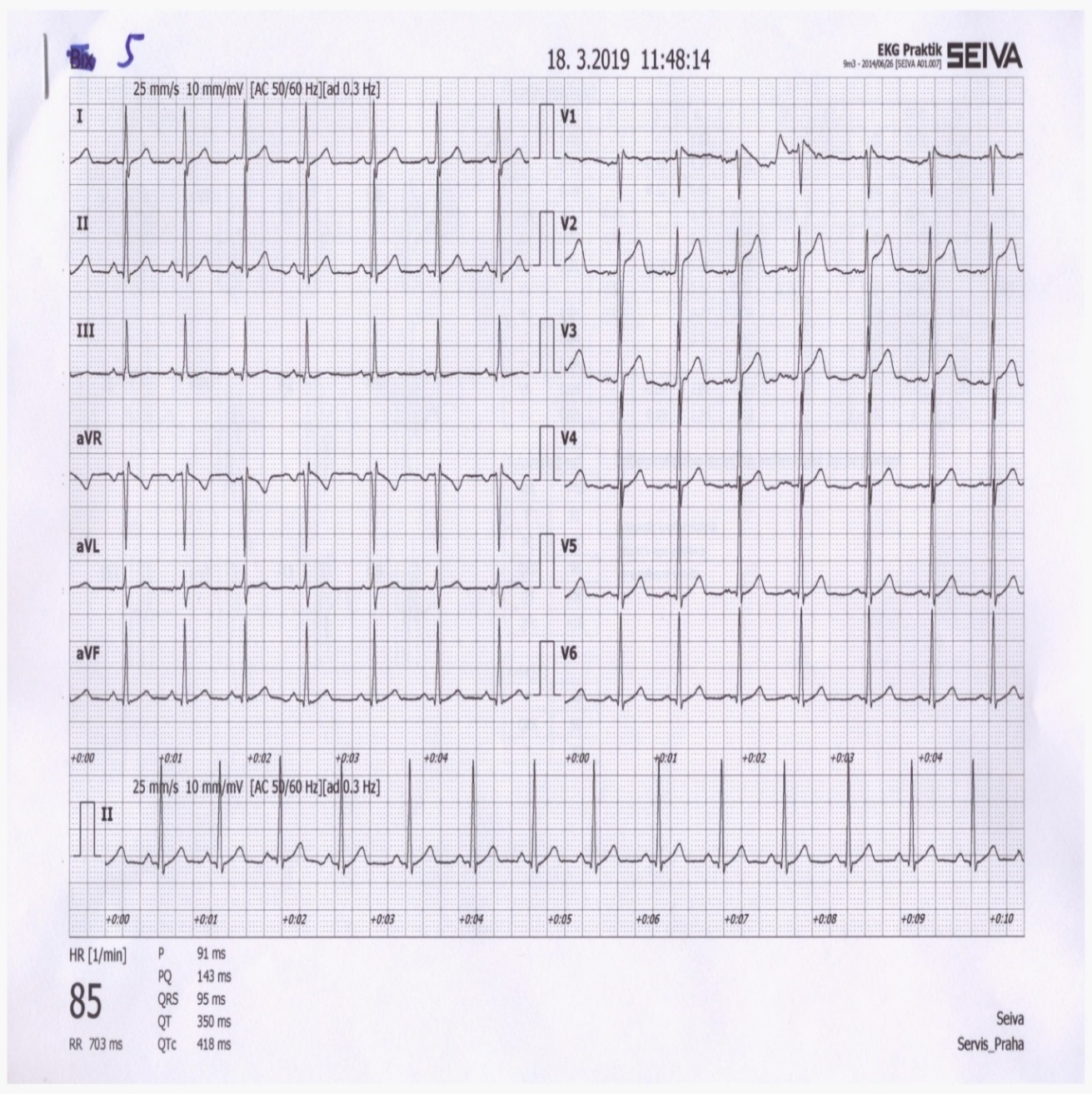 –
–
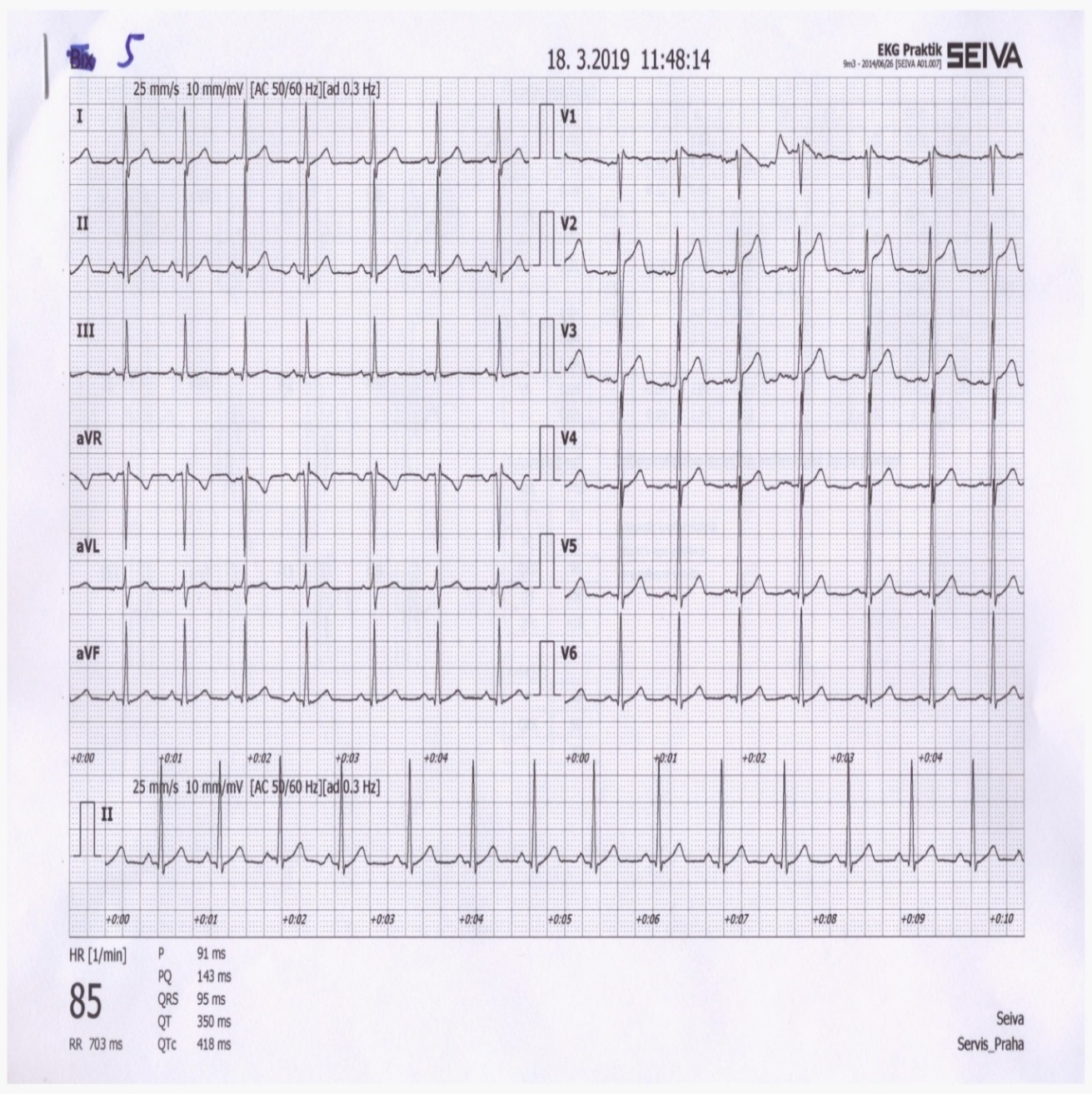 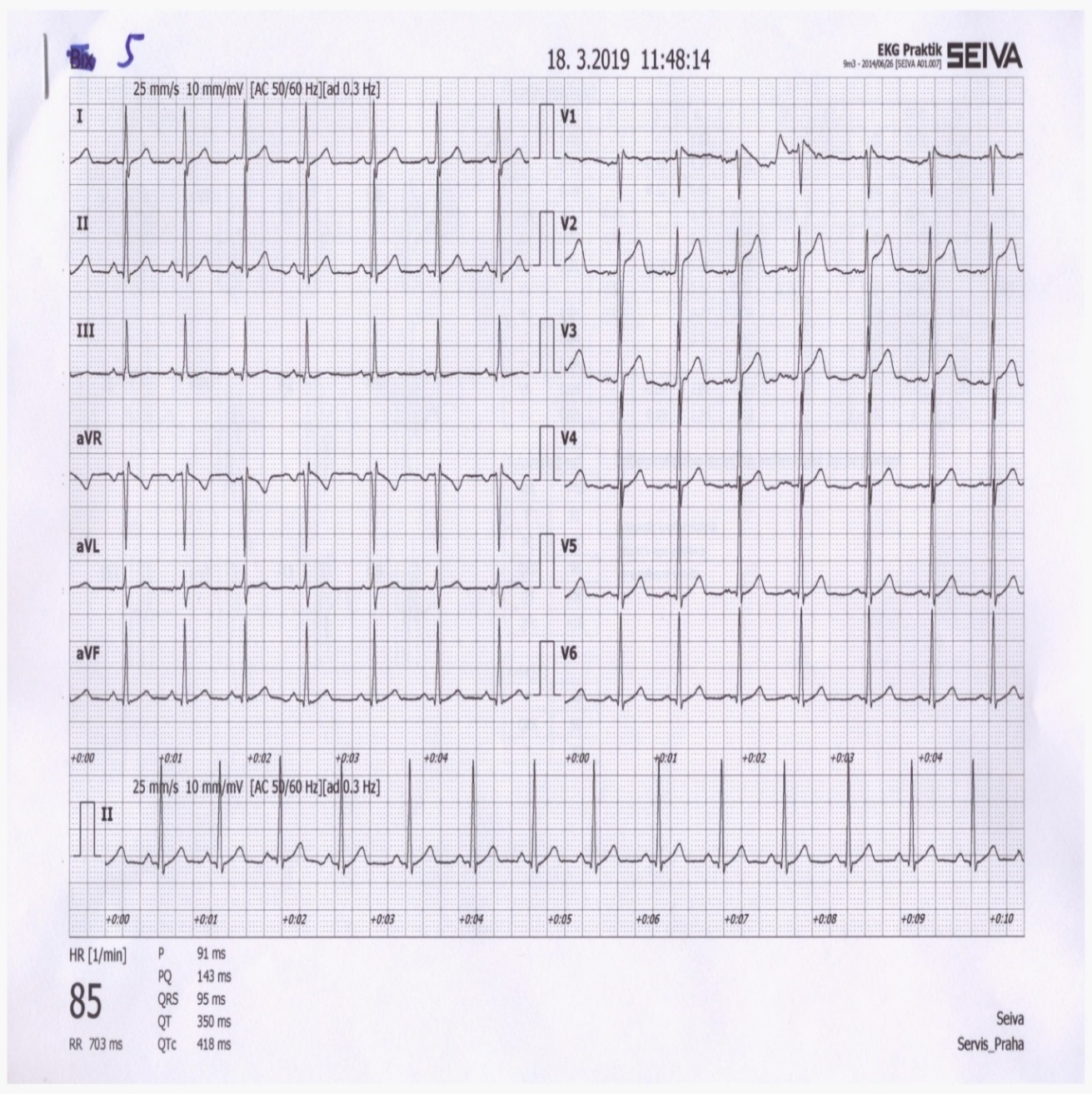 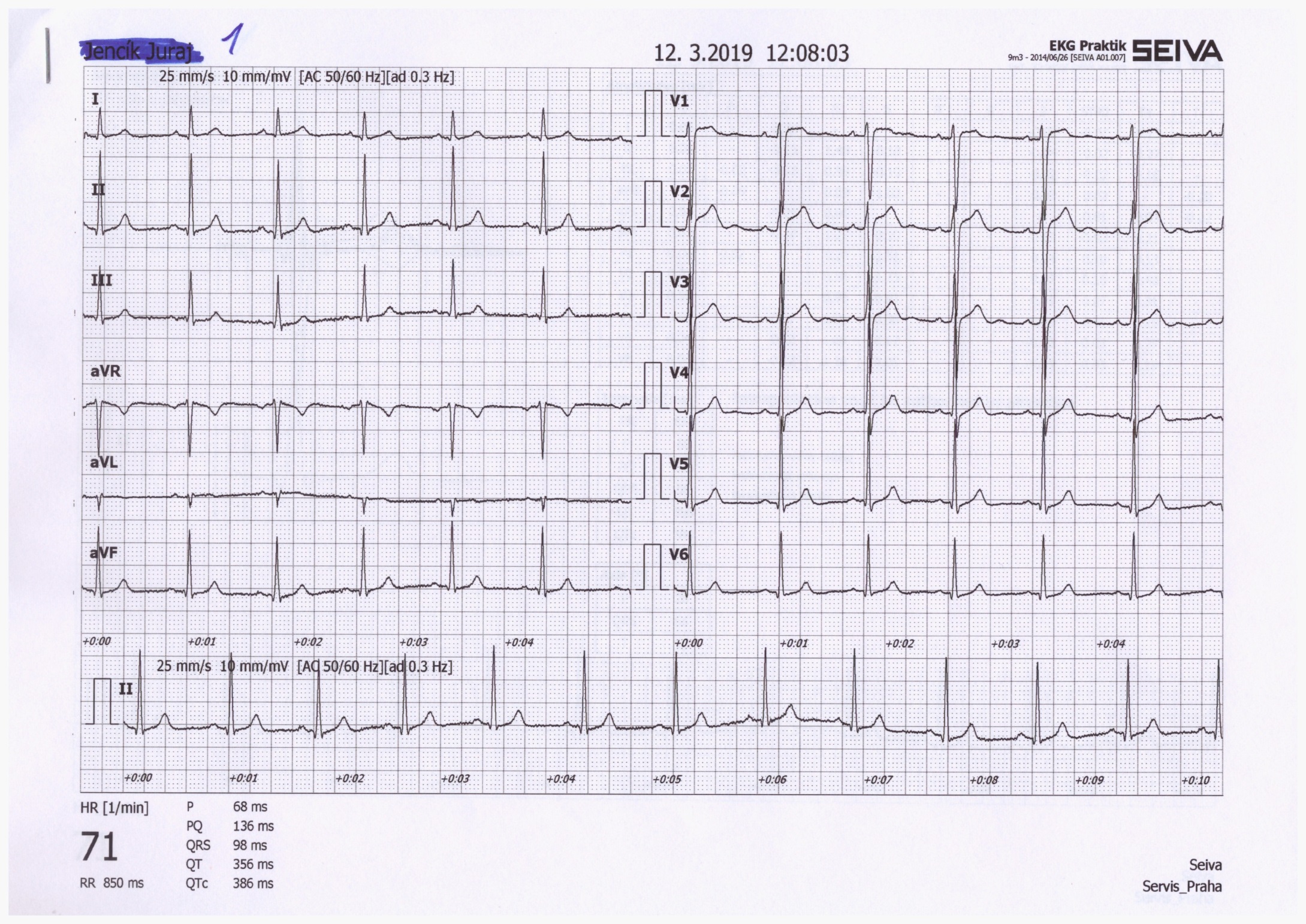 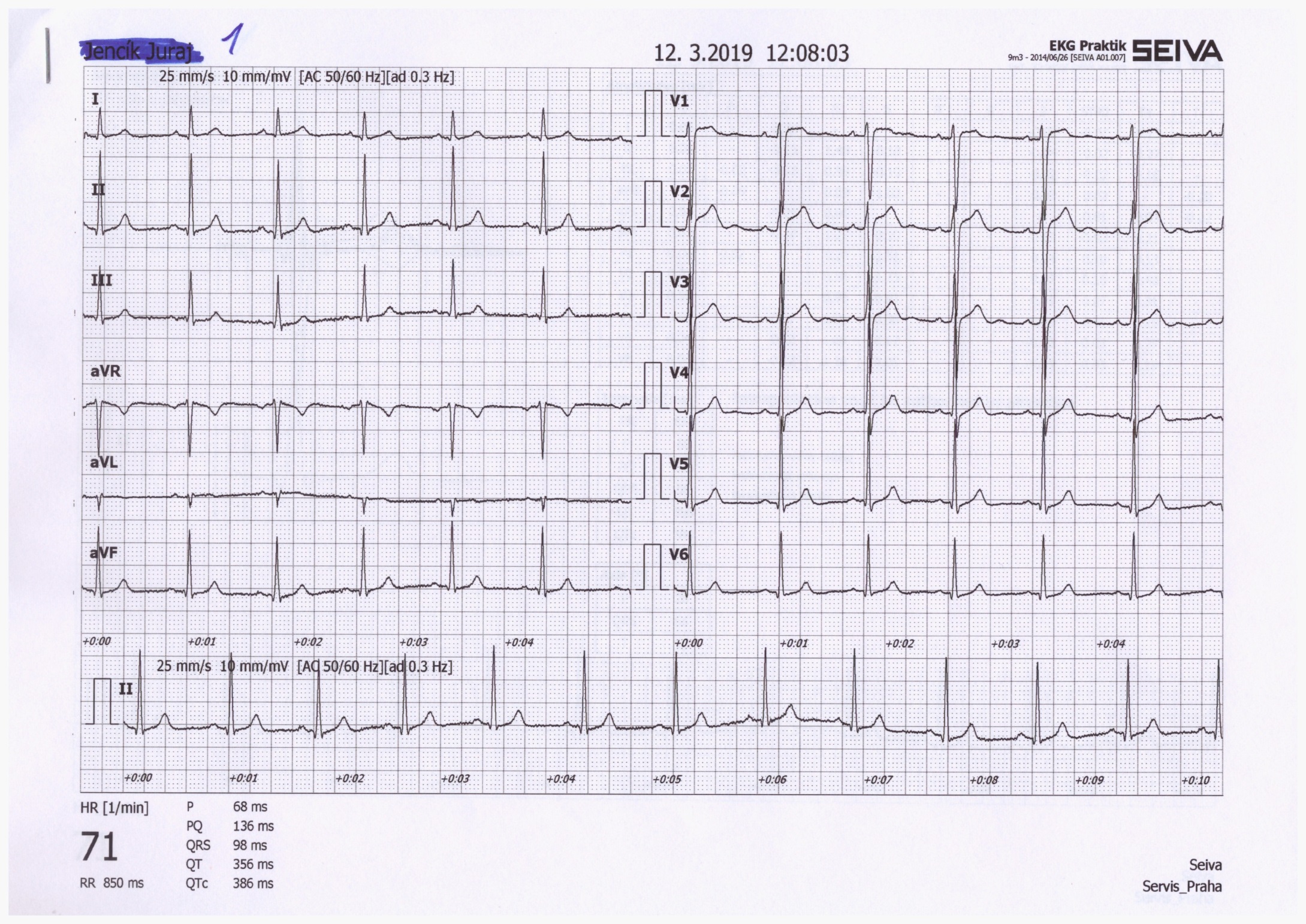 0
0
0°
9
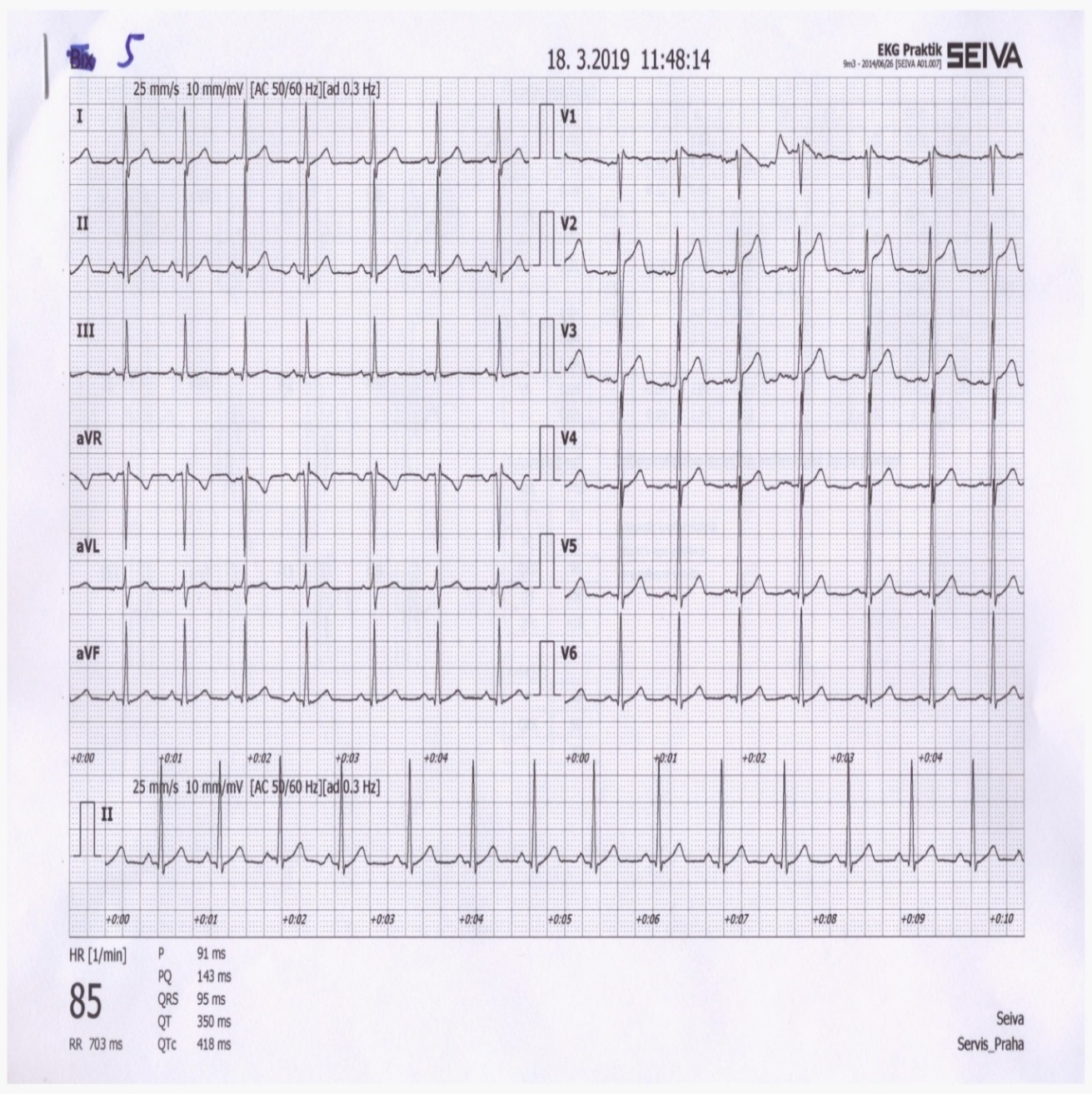 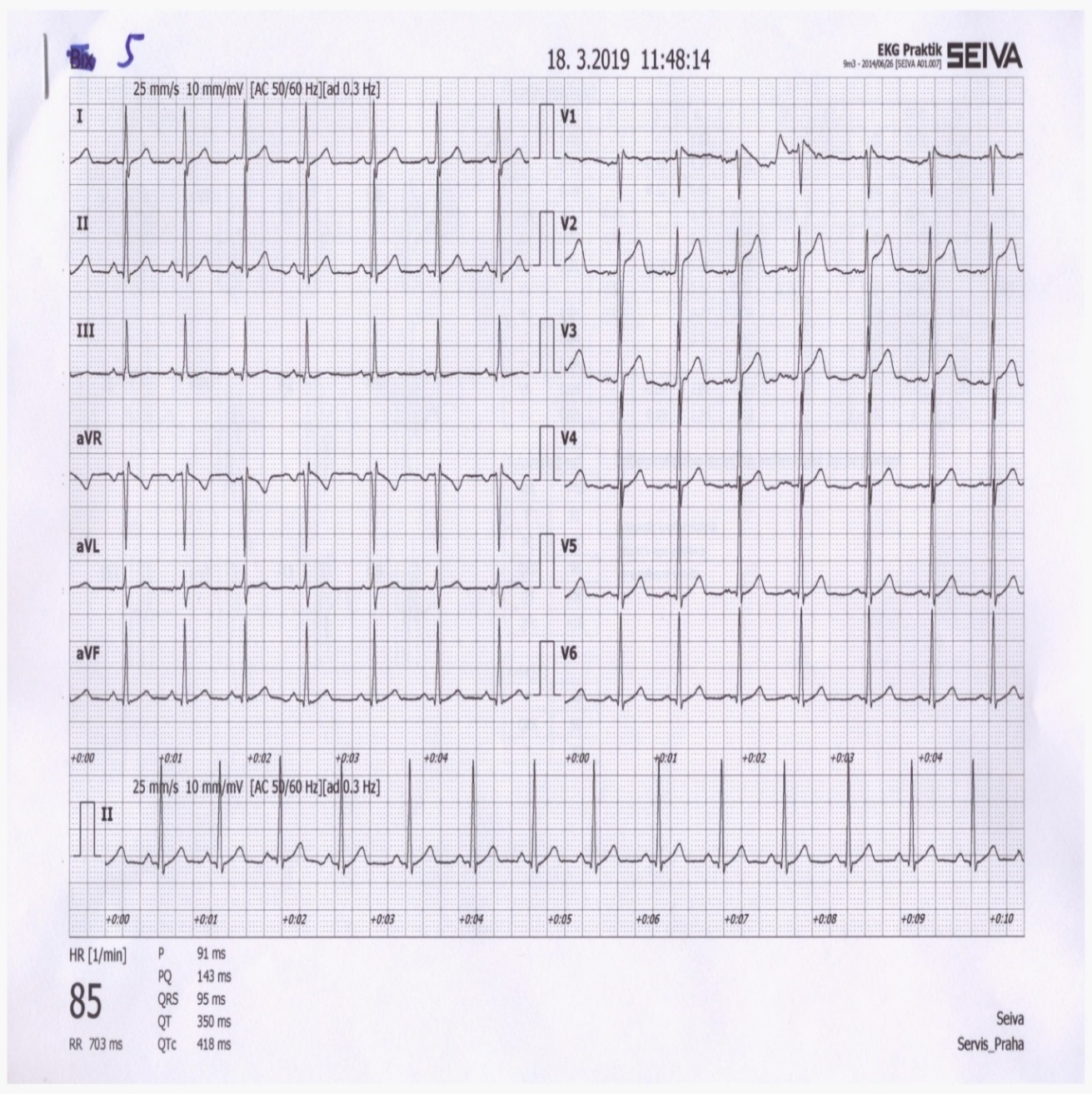 II
The cardiac electrical axis for ventricular depolarization in the frontal plane is 70 °
15
+
+
III
30°
60°
120°
90°
Leads II and aVR
Note the appearance of the ECG in the lead II and aVR. Both leads look at electrical cardiac activity from a similar angle (deviation only 30 °), but the aVR has the opposite polarity (it looks at the heart upside down compared to II). Therefore, leads II and aVR are similar, only mirror-inverted.
–
–
–
+
-30°
aVL
+
–
+
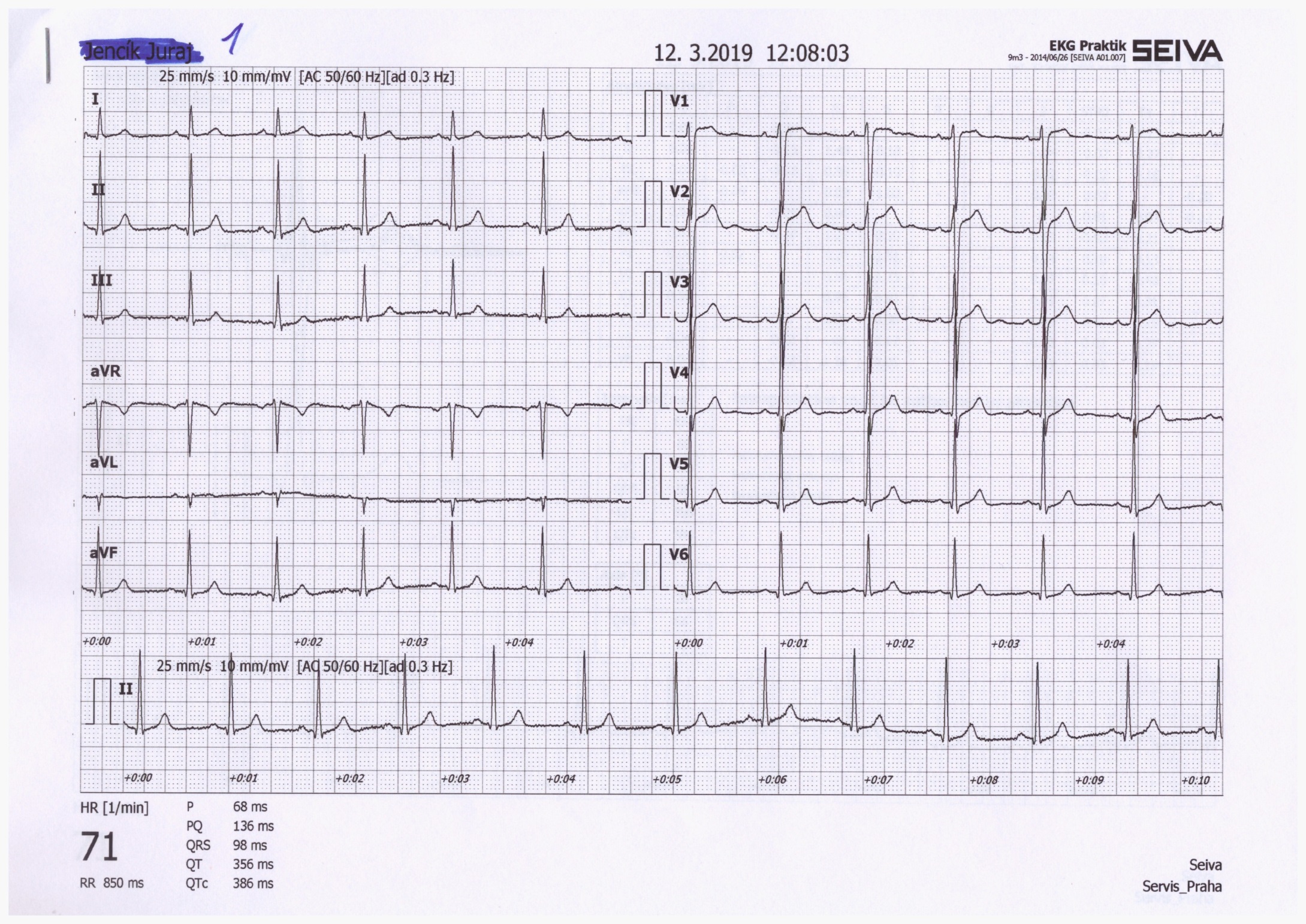 0°
I
qRs
–
–
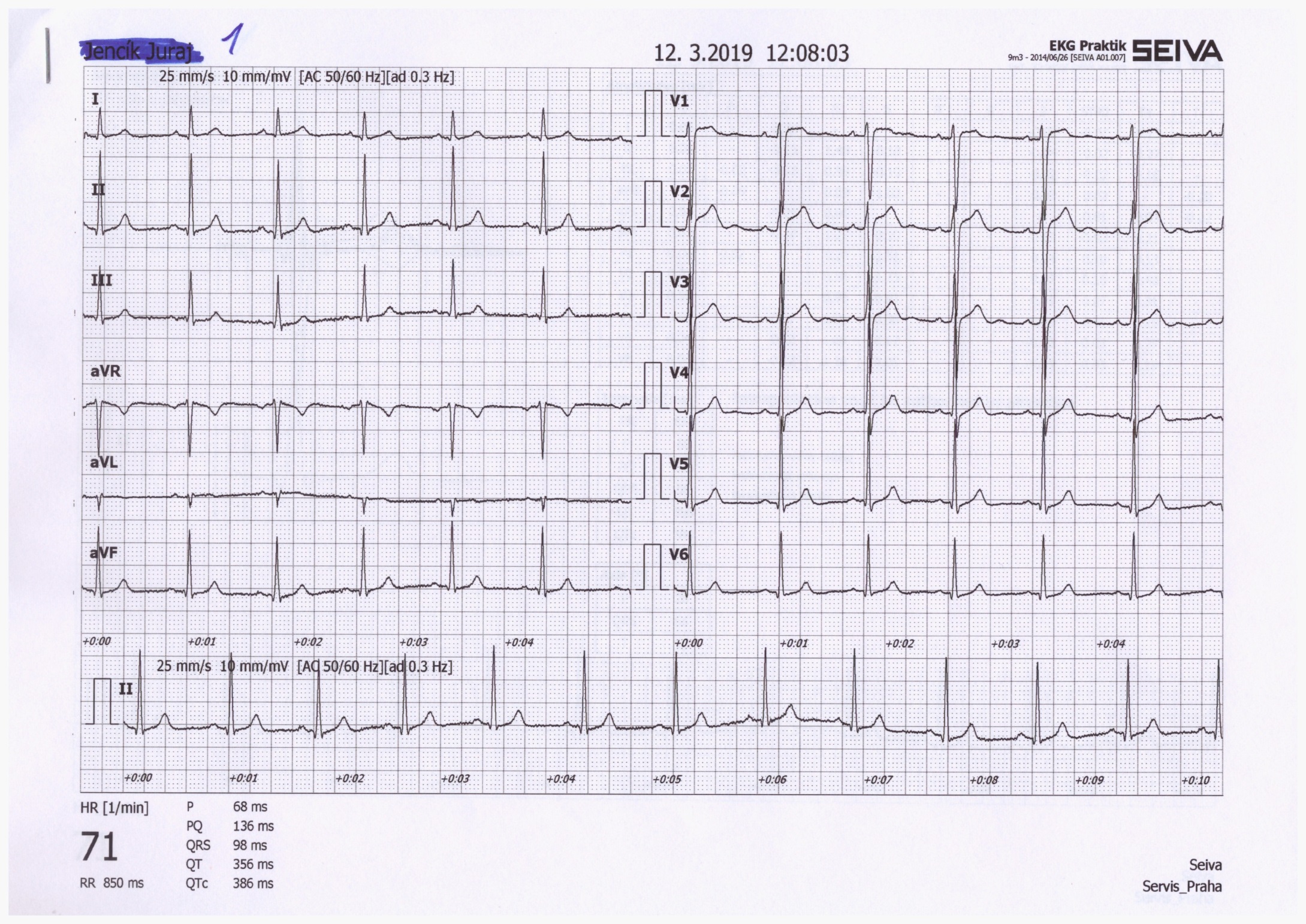 aVR
rSr‘
+
30°
+
+
II
aVR usually has negative T and P
III
aVF
60°
120°
25
90°
Due to its different appearance, QRS has different description in lead aVR and II.
amplitudes of Q, R, and S
Sum of QRS
description of QRS
QRS in limb leads and axis
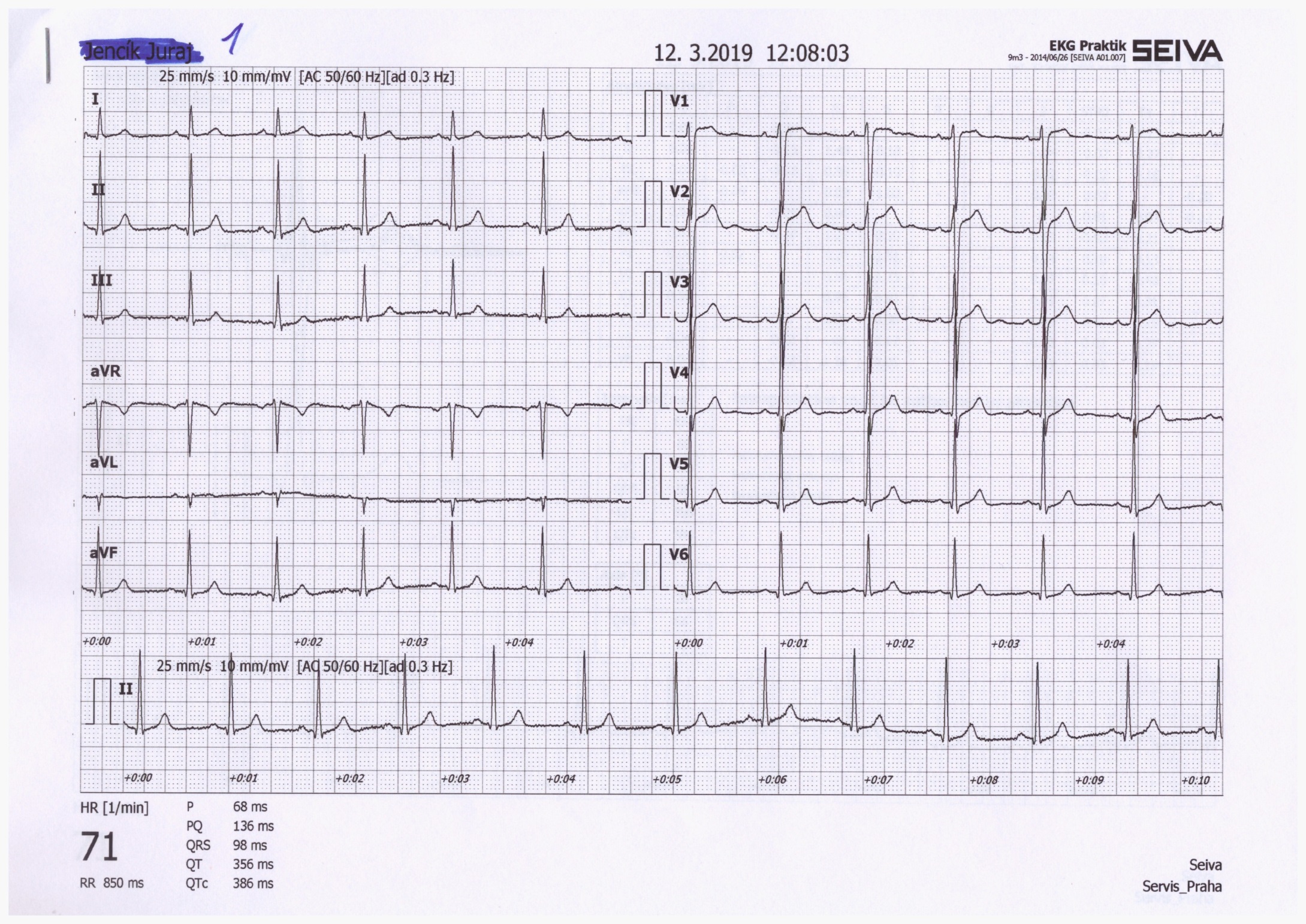 Q = -1
R = 6
S = 0
qR
QRS = 5
Q = -1
R = 17
S = -1
qRs
QRS = 15
Q = 0
R = 10
S = -1
Rs
QRS = 9
Q = 1
R = -11
S = 0
rS
QRS = -10
Q = 0
R = -3
S = 0
q
QRS = -3
Q = -1
R = 13
S = -1
qRs
QRS = 11
Amplitudes of Q, R, S
Sum of QRS
Electric axis estimation
Find the lead with the largest and smallest sum of QRS (just by eye) - those leads will be perpendicular to each other. The angle of lead with the largest sum of QRS will determine approximately el. heart axis. It is not perfectly accurate, but it is sufficient in practice.
–
–
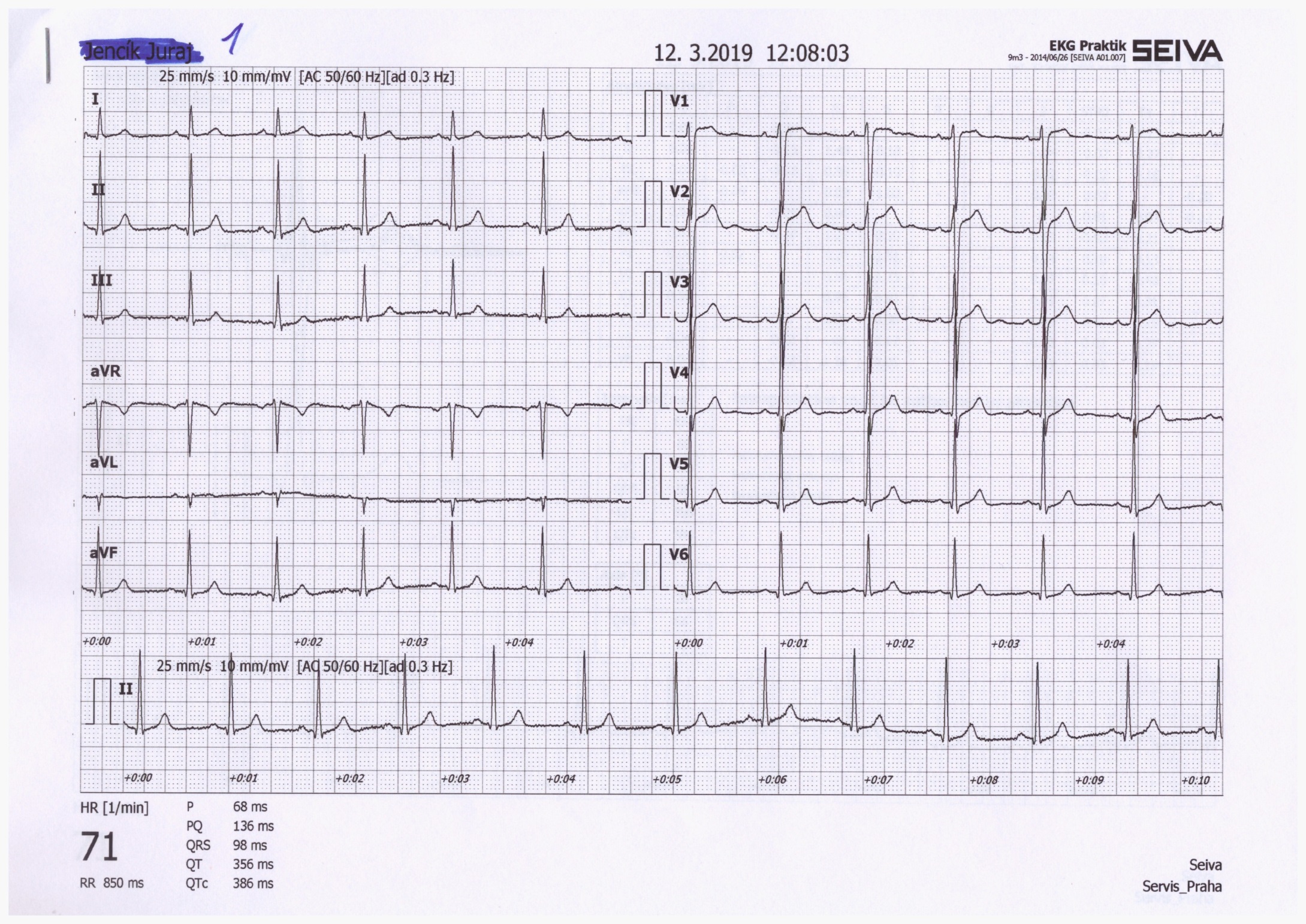 –
Q = -1
R = 6
S = 0
QRS = 5
+
+
-30°
Q = -1
R = 17
S = -1
aVL
QRS = 15
+
Q = 0
R = 10
S = -1
–
0°
QRS = 9
Q = 1
R = -11
S = 0
–
QRS = -10
–
30°
I
Q = 0
R = -3
S = 0
+
+
QRS = -3
El. cardiac axis slightly more than 60 °
+
Q = -1
R = 13
S = -1
60°
QRS = 11
120°
90°
27
aVR
II
III
aVF
Electric axis calculation by software
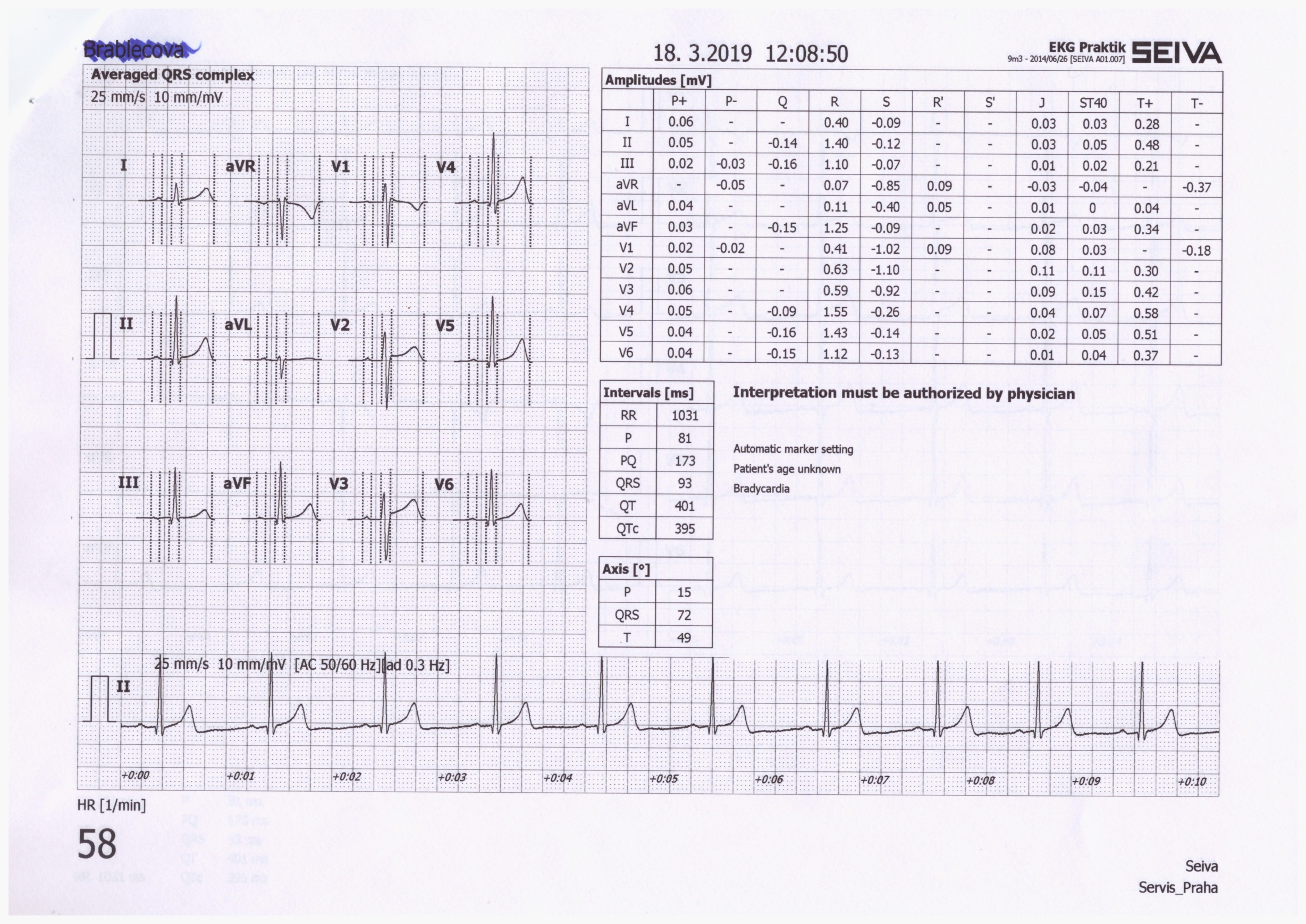 Electrical axis for atrial depolarization
Electrical axis for ventricular depolarization
72°
Electrical axis for ventricular repolarization
28
Diagnostic use of ECG
Arrhythmia: a disorder of heart rhythm, formation or conduction of the excitation
29
Department of Physiology, Faculty of Medicine, Masaryk University
Diagnostic use of ECG
Cardiac ischemia, myocardial infarction
Electrolyte dysbalance - hyperkalemia
B
C
A
D
E
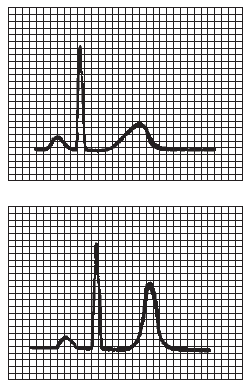 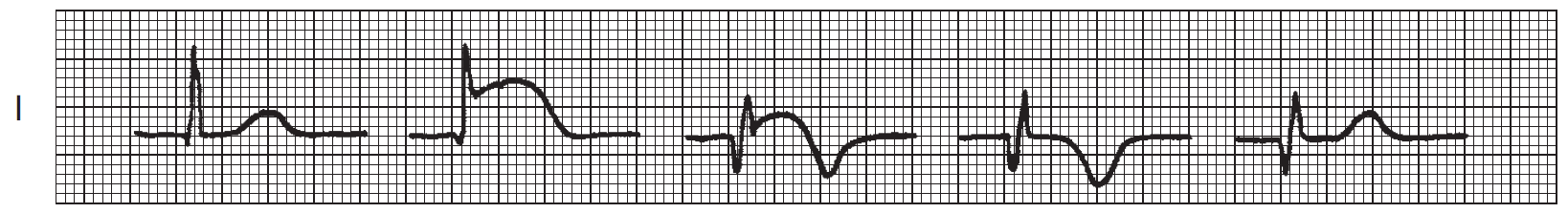 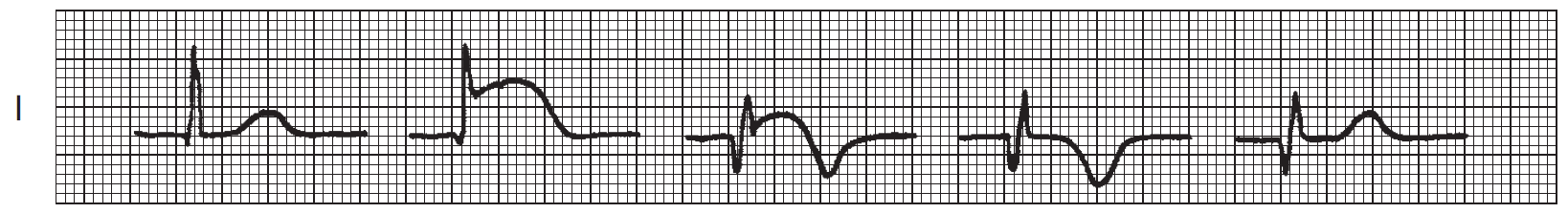 normal
ST elevation, 
sign of ischemia
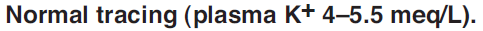 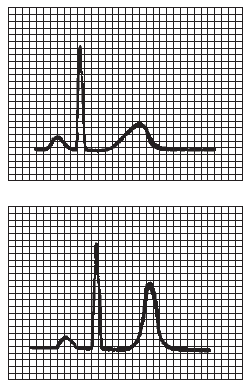 Large QRS, hight T
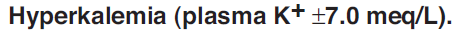 30
Department of Physiology, Faculty of Medicine, Masaryk University
ischemia
Time
ECG Holter
24-hour monitoring of ECG
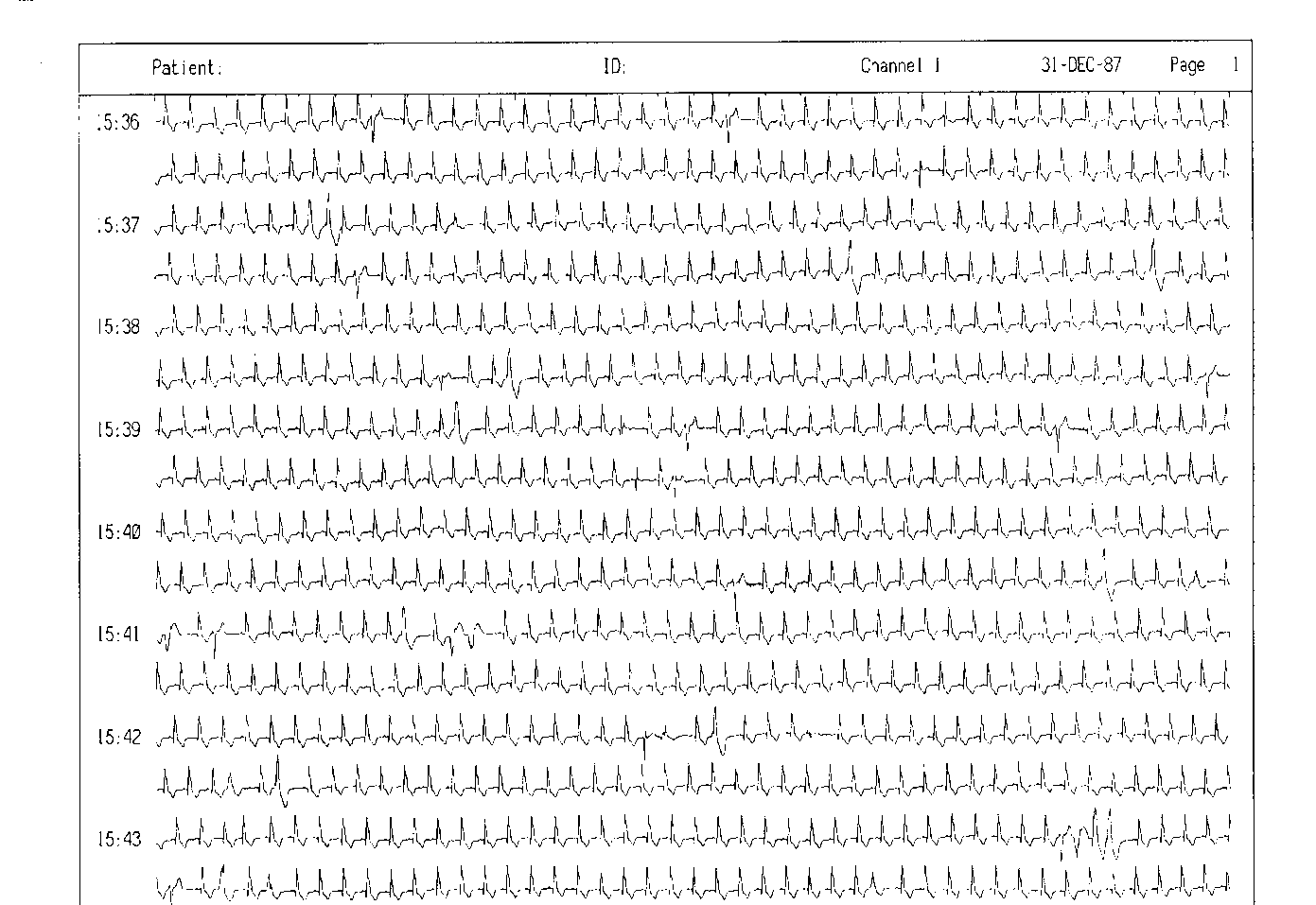 31
Department of Physiology, Faculty of Medicine, Masaryk University
Fibrillation
Fibrillation: unsynchronized cardiomyocyte activity
Atrial – missing P wave, slightly irregular "serrated" isoline, irregular RR (usually), frequency 80 - 180 bpm. QRS is normally shaped. It is not life-threatening. Ventricular refraction time protects ventricles from HR higher than 180 bpm, but it still exhausts the heart. Heart activity is not regulated. Risk of thromboembolia
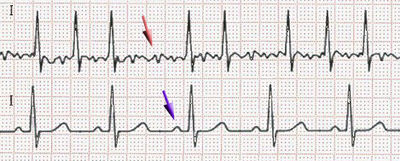 Fibrillation
Normal ECG
Ventricular – the heart does not function as a pump (cardiac arrest), zero cardiac output, brain damage after 3 - 5 minutes of fibrillation. Without early defibrillation, the cardiomyocytes become exhausted → asystole
Asystole – no electrical activity of cardiomyocytes, non-defibrillable
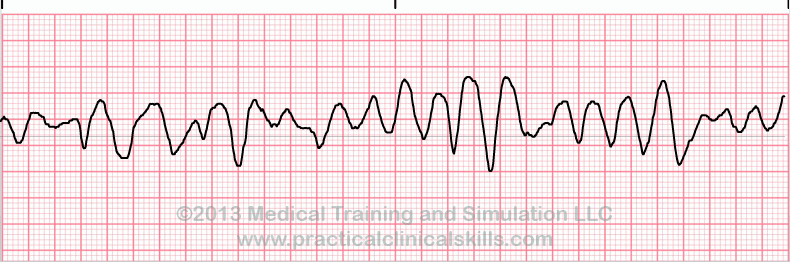 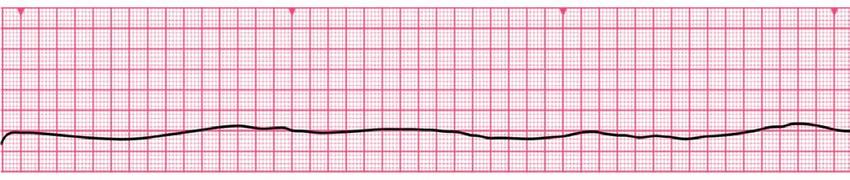 First aid:→ standard cardio-pulmonary resuscitation (CPR) and adrenalin
Regular “teeth“ between the QRS. 
Regular RR, tachycardia.
The cause is atrial re-entry.
The regularity is given by the number of "turns" of atrial depolarization per transfer to the chambers (in the picture: 3 turns per 1 transfer to the chambers, i.e. 3:1).
If the flutter does not disappear, it changes into atrial fibrillation
The danger of the deblocked flutter 1:1 (each atrial turn is transferred in ventricles) – exhaustion of ventricles
Risk of thromboembolia
Artial flutter
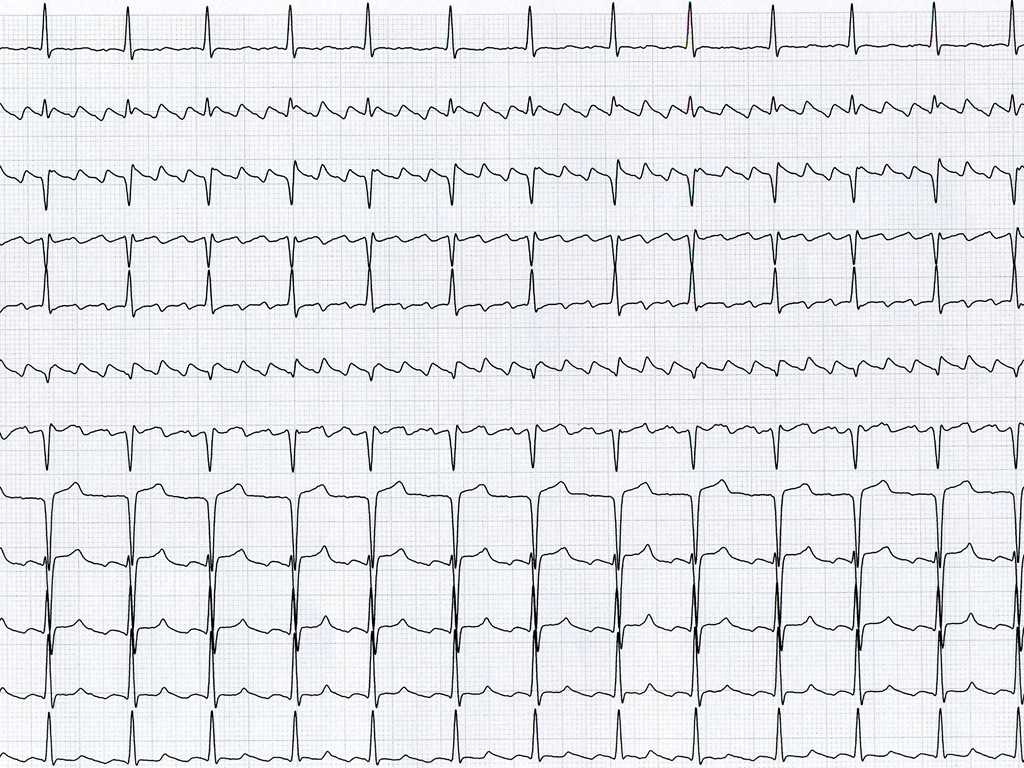 33
Department of Physiology, Faculty of Medicine, Masaryk University
Atrioventricular block (heart block)
AV block: a disorder of the transmission of depolarization from the atria to the ventricles
AV block 1st degree
AV block 2nd degree
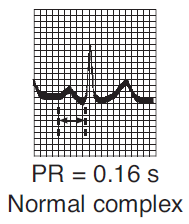 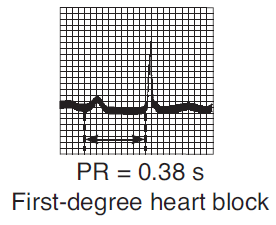 Prolongation of the transfer of depolarization from the atrium to the ventricles, prolonged PQ
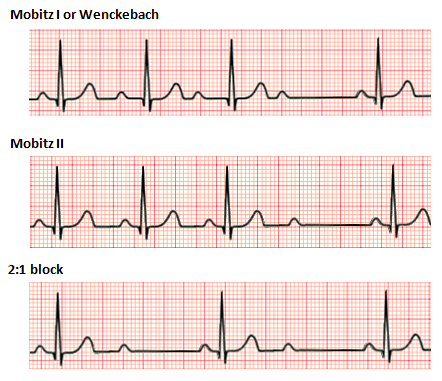 AV block 3rd degree
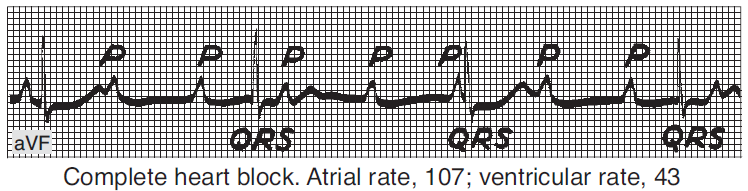 Some atrial depolarizations do not transfer: occurrence of P wave, which QRS does not follow
A complete blockage of the transfer of depolarization from the atria to the ventricles, P and QRS are not synchronized.
Pulse rate possibly very low → insufficient cardiac output
https://upload.wikimedia.org/wikipedia/commons/thumb/6/64/Afib_ecg.jpg/400px-Afib_ecg.jpghttp://www.qureshiuniversity.com/Ventricular%20Fibrillation.gif
https://ekg.academy/ekgtracings/313.gif
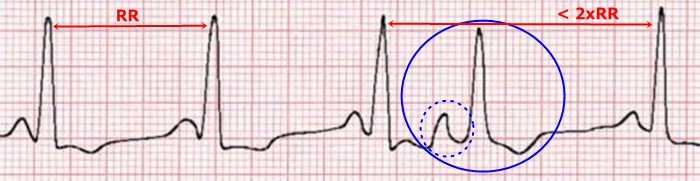 Extrasystoles – ectopic pacemaker
Supraventricular – atrial or AV ectopic pacemaker
Normal shape of QRS (depolarization spreads normally in ventricles)
P wave does not have a normal shape (it can be negative or covered by QRS)
There may be a postextrasystolic pause (re-propagation of depolarization through the atria)
Ventricular
Large, abnormal shape of QRS
At a slow heart rate, there is no compensatory pause (extrasystole is interspersed between normal QRS) 
Or there may be a compensating pause if the next depolarization, coming from the SA node, comes at a time when the ventricles are still refractory
Atrial extrasystole
T+P
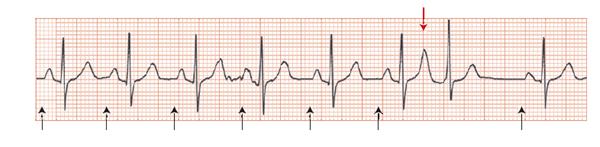 P
P
P
P
P
P
P
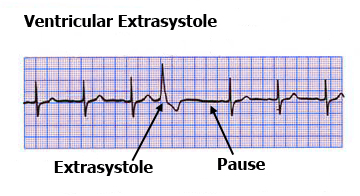 35
Department of Physiology, Faculty of Medicine, Masaryk University
https://www.stefajir.cz/supraventrikularni-extrasystola-ekghttps://www.techmed.sk/predsienova-extrasystola/
https://thoracickey.com/atrial-ectopic-beats/
PEA – pulseless electrical activity
PEA refers to cardiac arrest in which the electrocardiogram shows a heart rhythm that should produce a pulse, but it does not. PEA can look almost like normal ECG activity. Pulseless electrical activity is found initially in about 55% of people in cardiac arrest.
Under normal circumstances, electrical activation of muscle cells precedes mechanical contraction of the heart (known as electromechanical coupling). In PEA, there is electrical activity but insufficient cardiac output to generate a pulse and supply blood to the organs.
PEA is classified as a form of cardiac arrest. 
non-defibrillable, therapy: Cardio-Pulmonary Resuscitation and adrenalin
Important !: Regular electrical activity on ECG does not mean maintained circulation. Always check for a central arterial pulse.
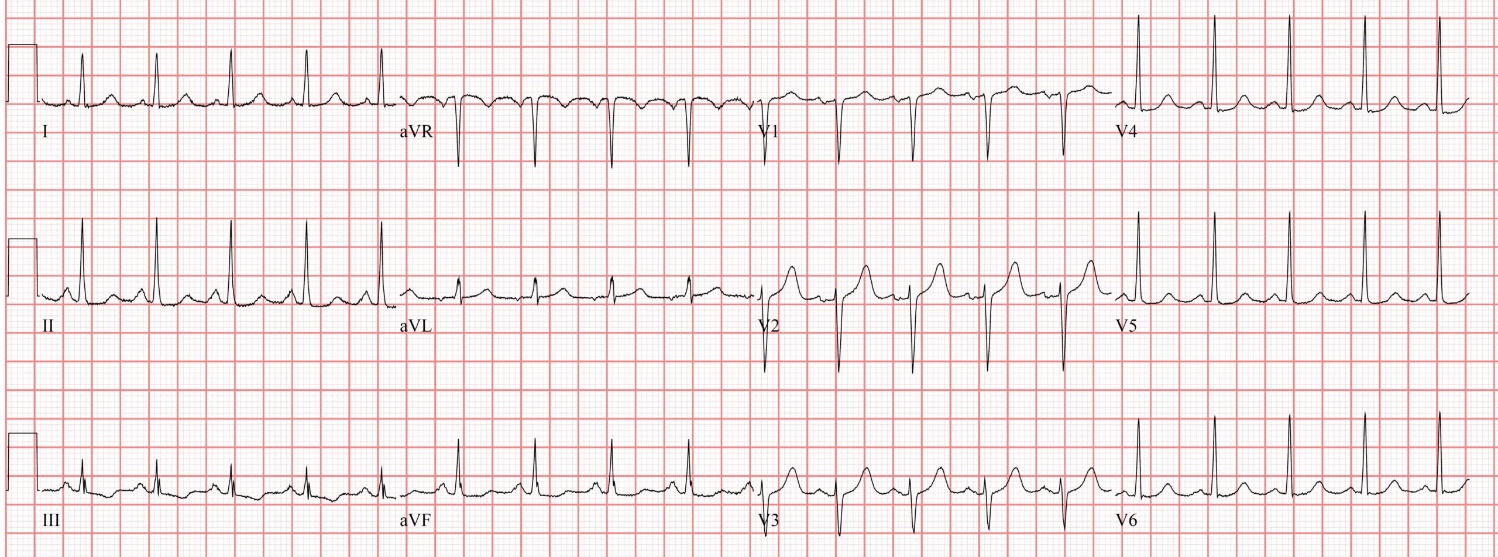 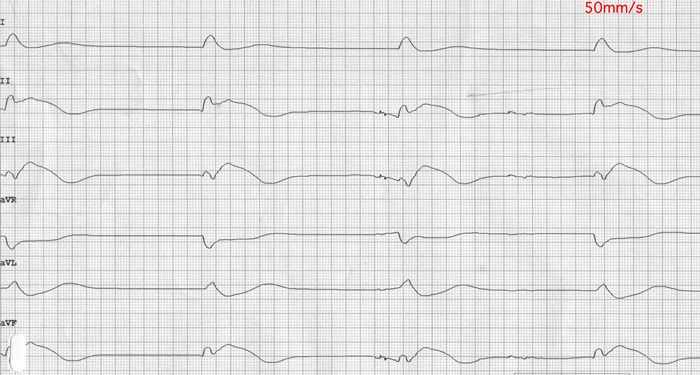 36
https://www.researchgate.net/publication/334071817_Impact_of_Transitory_ROSC_Events_on_Neurological_Outcome_in_Patients_with_Out-of-Hospital_Cardiac_Arrest/figures?lo=1, https://www.stefajir.cz/bezpulzova-elektricka-aktivita-ekg, https://medcourse.in/learn/lesson/asystole-and-pulseless-electrical-activity-pea/, https://en.wikipedia.org/wiki/Pulseless_electrical_aktivity,
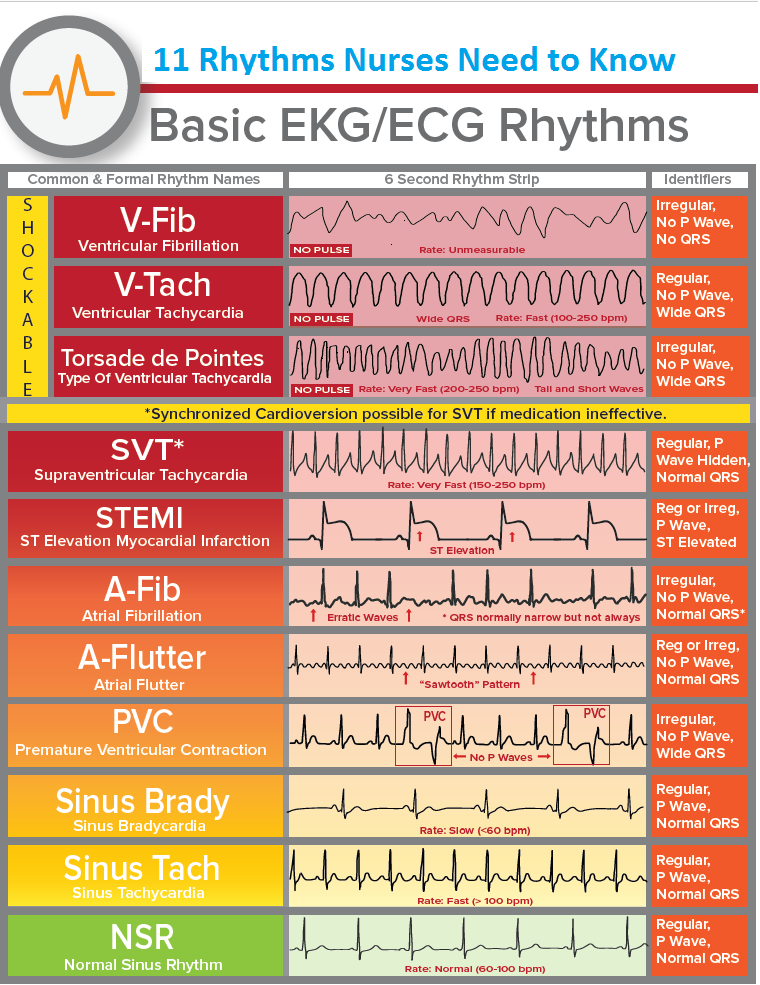 https://www.medicalestudy.com/basic-ecgekg-rhythms-nclex-cheat-sheet/
37